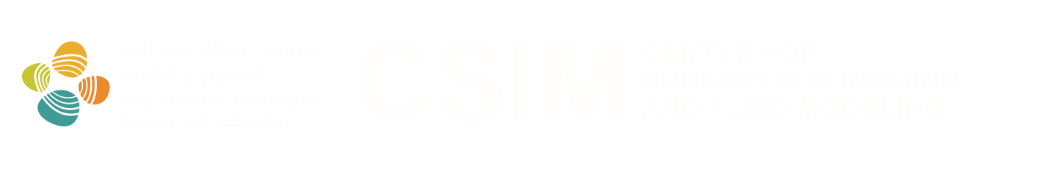 Convolutional Sparse Coding for Noise Attenuation of Seismic Data
Zhaolun Liu*, Kai Lu, Lei Fu and Xiaodan Ge
KAUST
9/18/2018
[Speaker Notes: Good morning everyone. I will give a progress report of 3D Wave-Equation Dispersion Inversion.]
Outline
Motivation
 Theory
 Numerical Results 
 Summary
2
[Speaker Notes: This is my outline. First is the Motivation. 
Then is the theory part, next is numerical Examples,
and finally is the conclusion.]
Outline
Motivation
 Theory
 Numerical Results 
 Summary
3
[Speaker Notes: This is my outline. First is the Motivation. 
Then is the theory part, next is numerical Examples,
and finally is the conclusion.]
Problem: Noise in Seismic Data
Common Shot Gather
Common Shot Gather
0.2
0.6
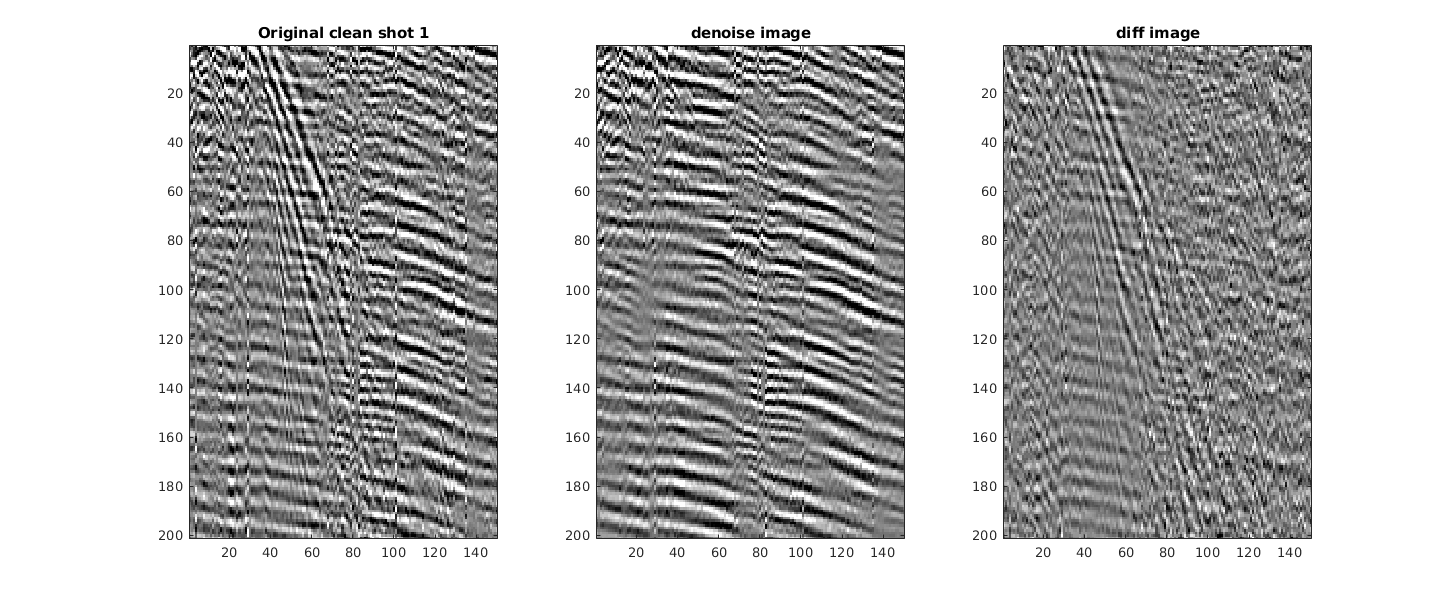 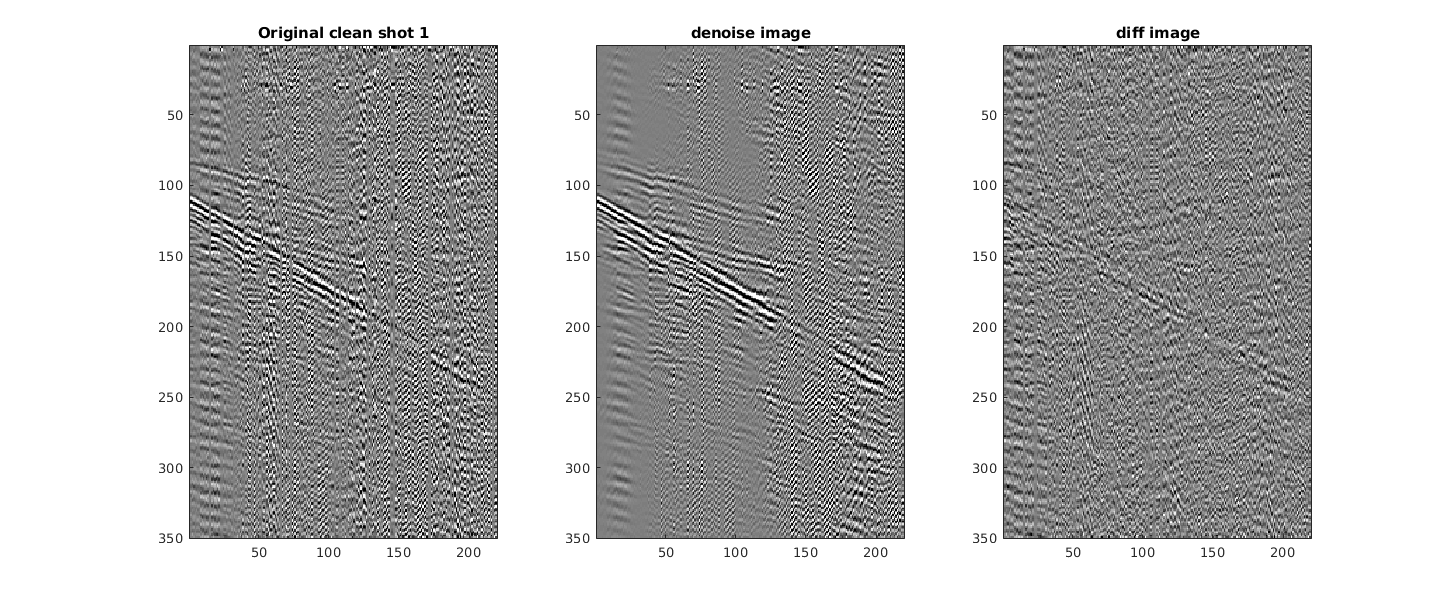 T (s)
T (s)
1.2
1.4
0.35
0.05
Offset (km)
1.9
0.8
Offset (km)
Random + Coherent Noise
Surface Waves (Ground Roll)
4
[Speaker Notes: 我们所面临的问题：地震资料中的噪声问题：这是一个典型的地震剖面可以看到]
Background: Noise Attenuation Methods
Transform domain (Model-driven process)
Wavelet, curvelet, hyperbolic Radon, seislet transform …
Known basis function: wavelet, curvelet, seislet …
Problems:
Inability to adapt to the complex seismic data
Sparse dictionary learning (data-driven process)
Basis function is learned from the data (atom)
Adapt to the complex seismic data
Partition the seismic data into overlapped patches
Problems:
Shifted versions of the same features in the learned features
5
[Speaker Notes: 平移不变性]
Solution: Convolutional sparse coding (CSC)
CSC operates on whole seismic images, thereby seamlessly capturing the correlation between local neighborhoods.
Denoised Common Shot Gather
Denoised Common Shot Gather
Common Shot Gather
Common Shot Gather
0.2
0.6
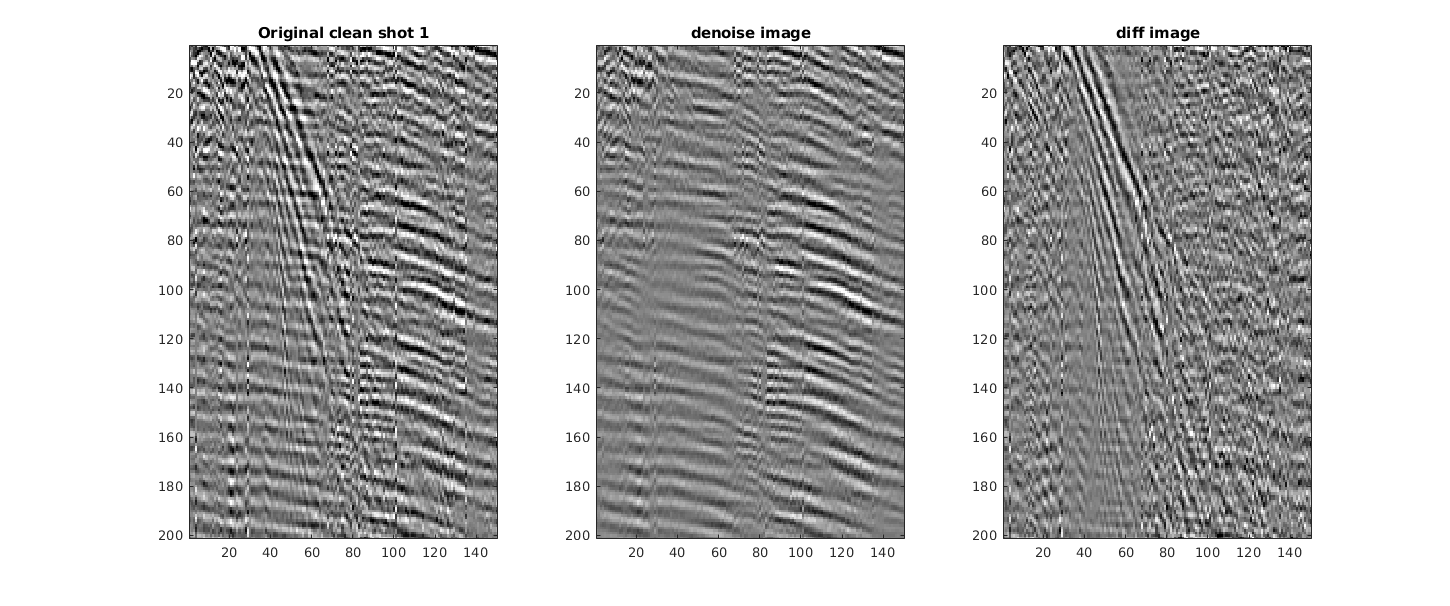 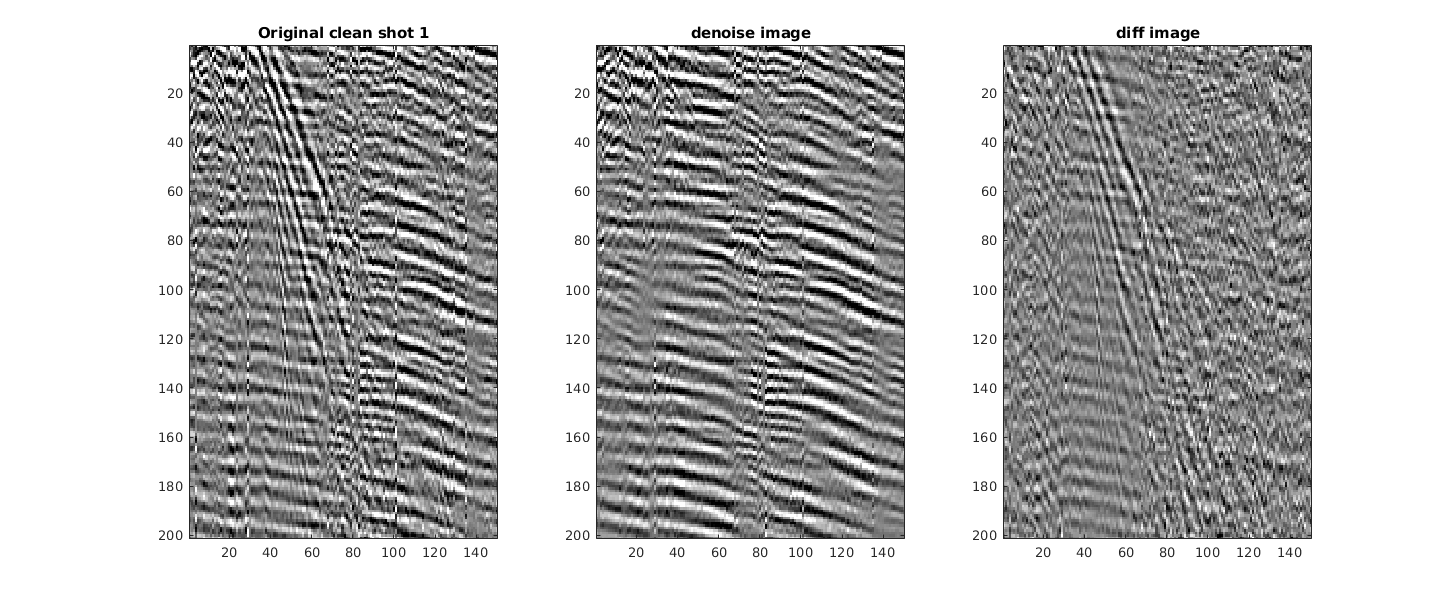 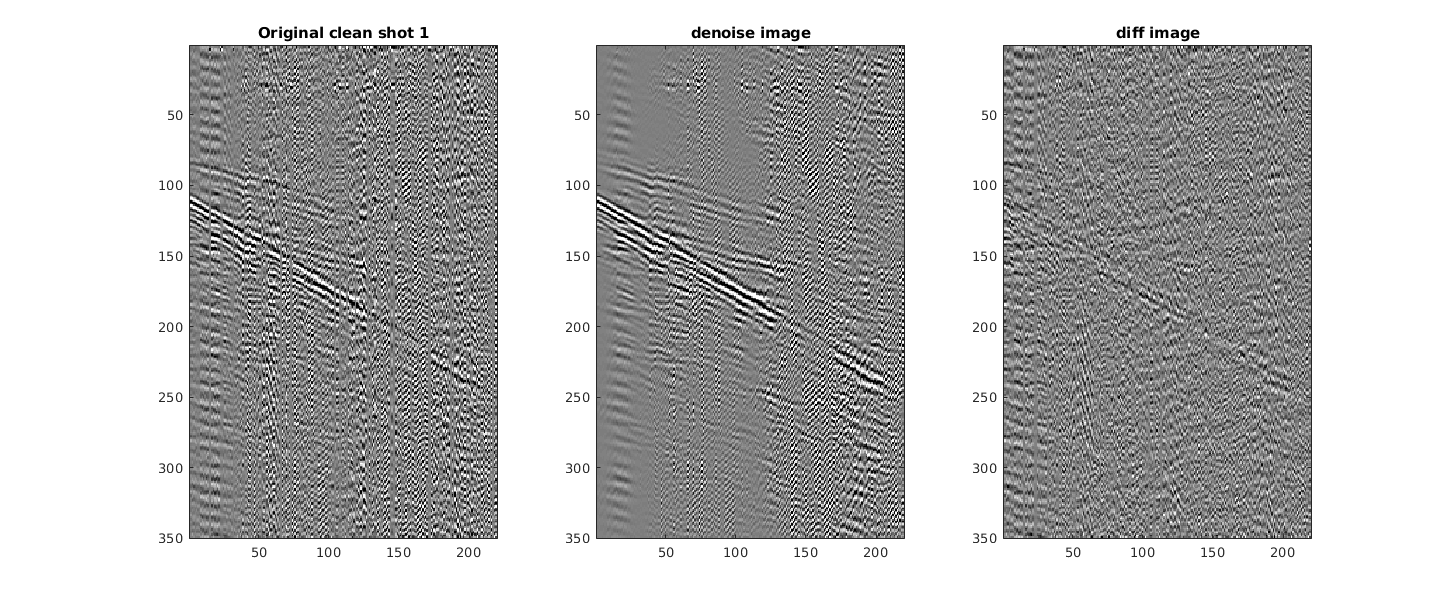 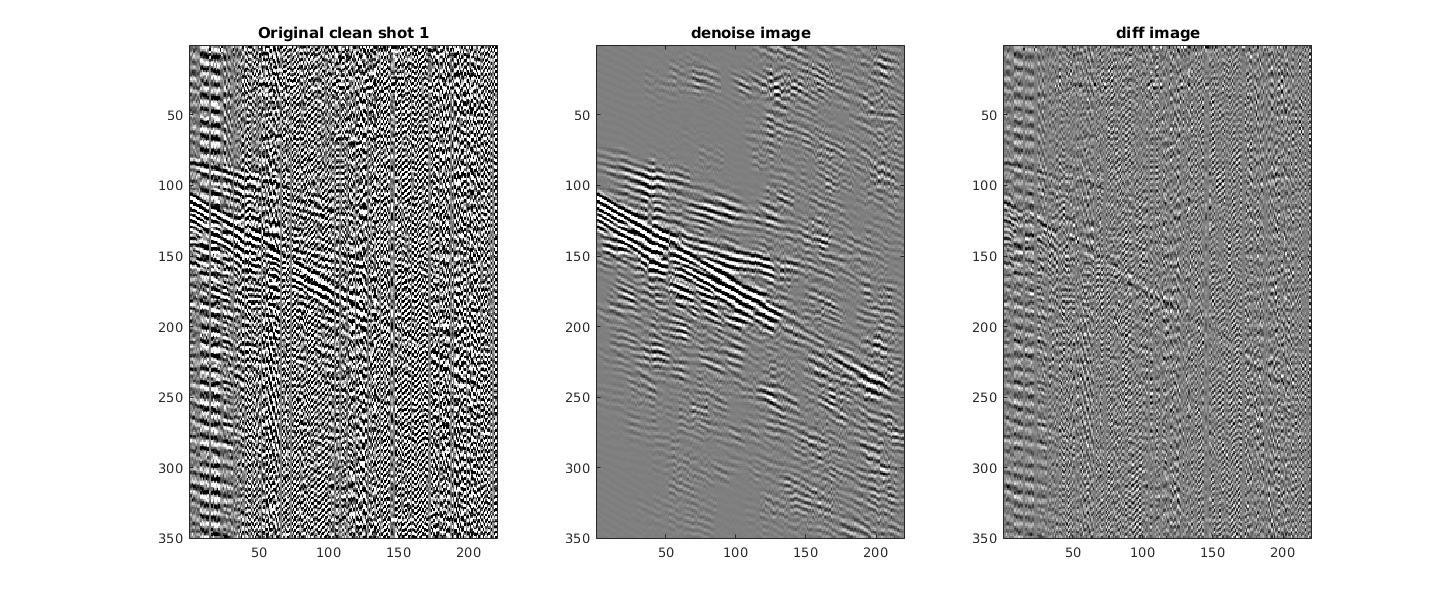 T (s)
T (s)
1.2
1.4
0.35
0.05
Offset (km)
1.9
0.8
Offset (km)
6
Outline
Motivation
 Theory
 Numerical Results 
 Summary
7
[Speaker Notes: This is my outline. First is the Motivation. 
Then is the theory part, next is numerical Examples,
and finally is the conclusion.]
Theory: General Formulation of CSC
？
Multi data set
x
z
d
0.5
0.5
+ r
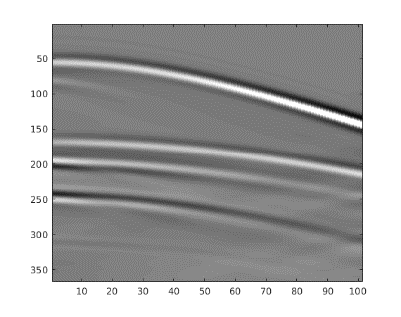 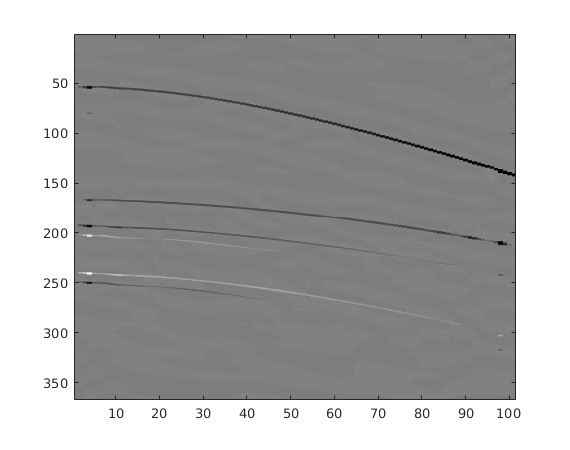 =
0
*
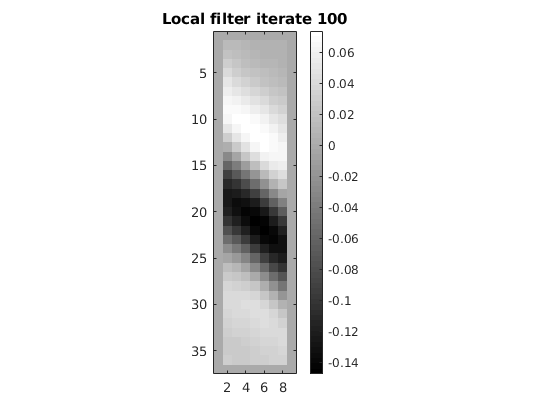 T (s)
T (s)
T (s)
0.2
2.7
0
0.06
2.7
0
1
X (km)
0
1
X (km)
X (km)
8
[Speaker Notes: The previous work is the 2D wave-equation dispersion inversion method. The problem is that it assumes a 2D medium. However, the real world is not 2D medium. The solution is 3D WD.]
Theory: Solving for Coefficients z
Problem:
Solutions: 
The alternating direction method of minimizers (ADMM) （Details in the abstract ）
Iterative shrinkage-thresholding algorithm (ISTA)
S(z)
0
z
[Speaker Notes: 软阈值函数]
Theory: Solving for Filters d
Problem:
Solutions: 
The alternating direction method of minimizers (ADMM) （Details in the abstract ）
Gradient Descent
[Speaker Notes: The previous work is the 2D wave-equation dispersion inversion method. The problem is that it assumes a 2D medium. However, the real world is not 2D medium. The solution is 3D WD.]
Workflow: CSC for Denoising
Training Phase
Denoising Phase
Low S/N ratio CSGs
Learned Filters D
High S/N ratio CSGs
Denoised CSGs
11
[Speaker Notes: The previous work is the 2D wave-equation dispersion inversion method. The problem is that it assumes a 2D medium. However, the real world is not 2D medium. The solution is 3D WD.]
Outline
Motivation
 Theory
 Numerical Results 
 Summary
12
[Speaker Notes: This is my outline. First is the Motivation. 
Then is the theory part, next is numerical Examples,
and finally is the conclusion.]
Synthetic Test: Training Phase
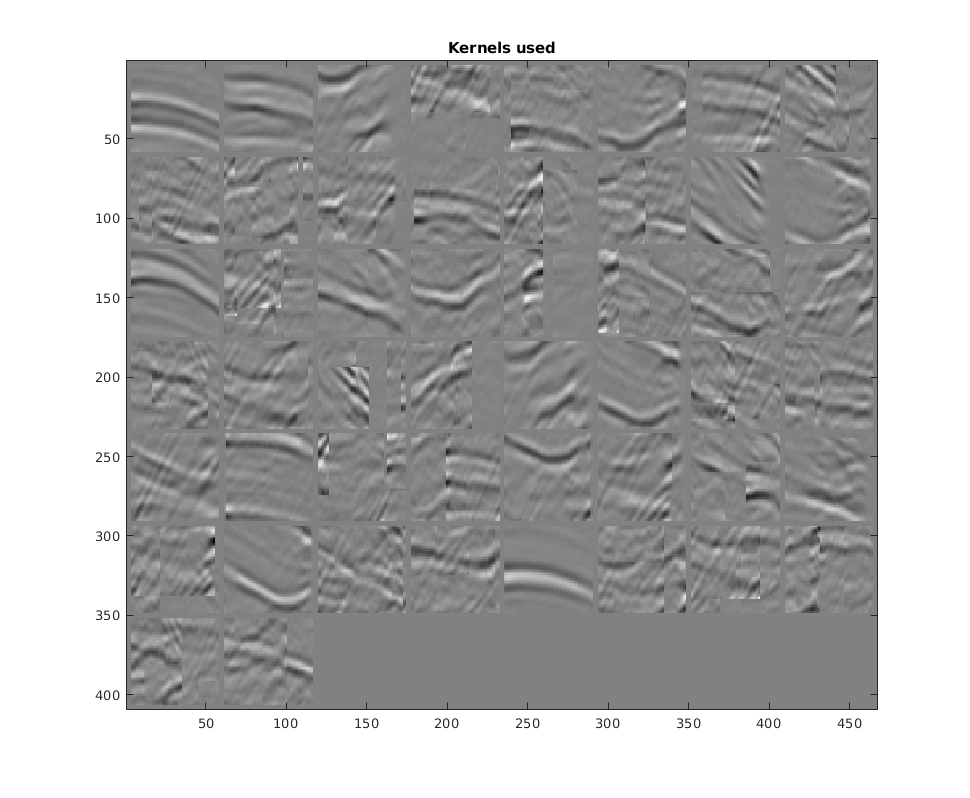 Coefficients zi,k
Input Data xi
Learned Features dk
1.6
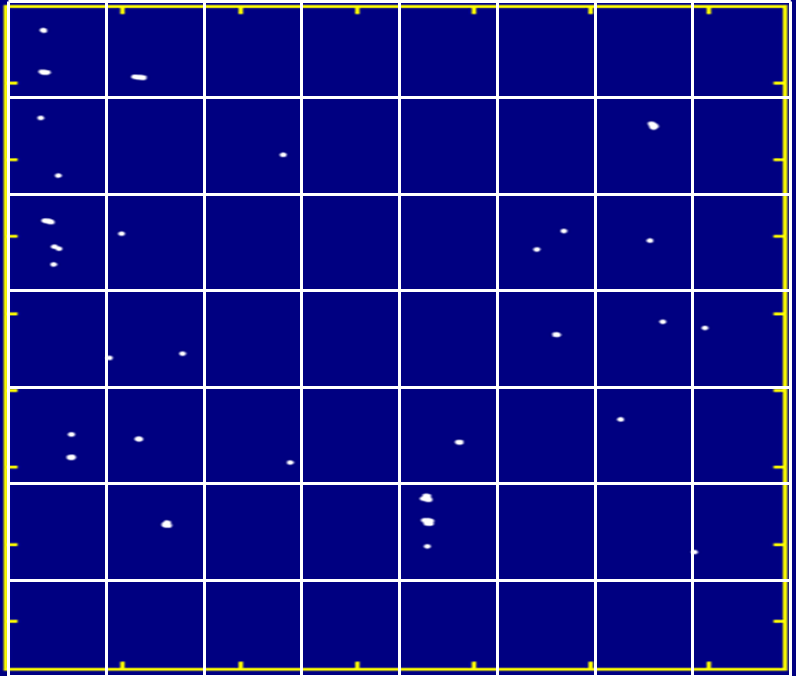 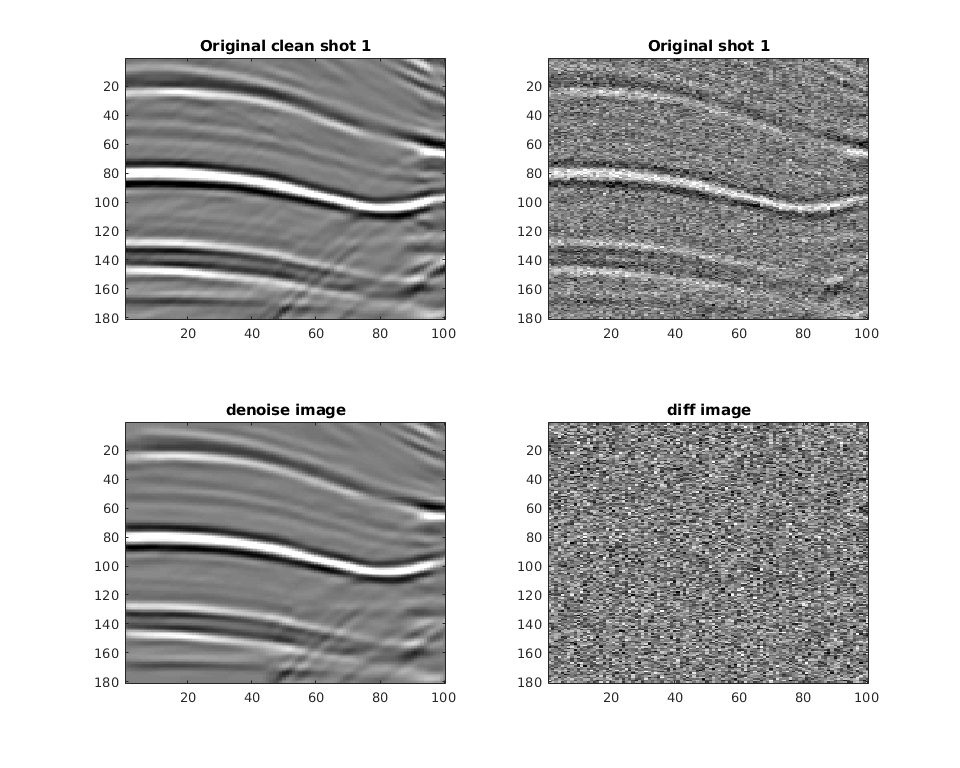 +r
=
*
T (s)
2.5
0.04
X (m)
2.04
13
Synthetic Test: Training Phase
Coefficients zi,k
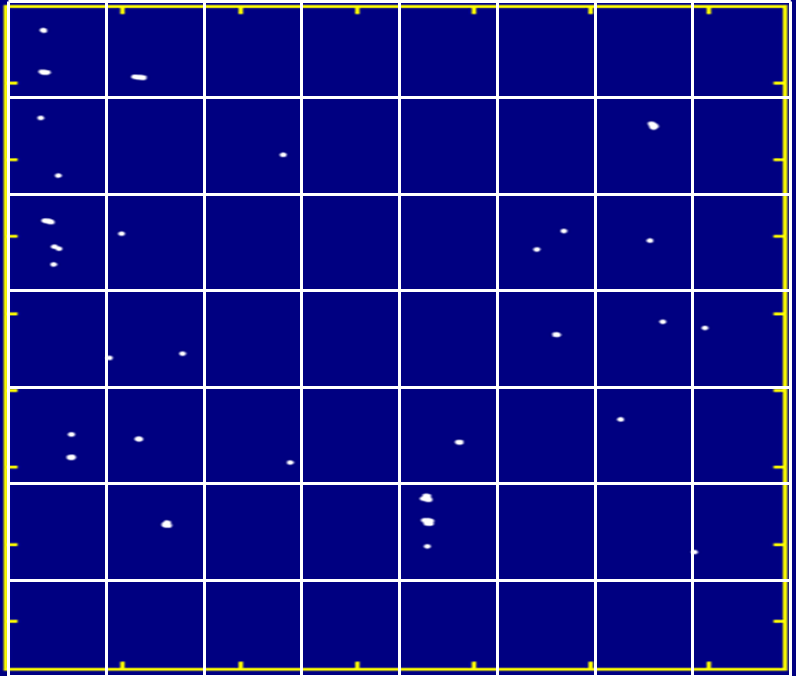 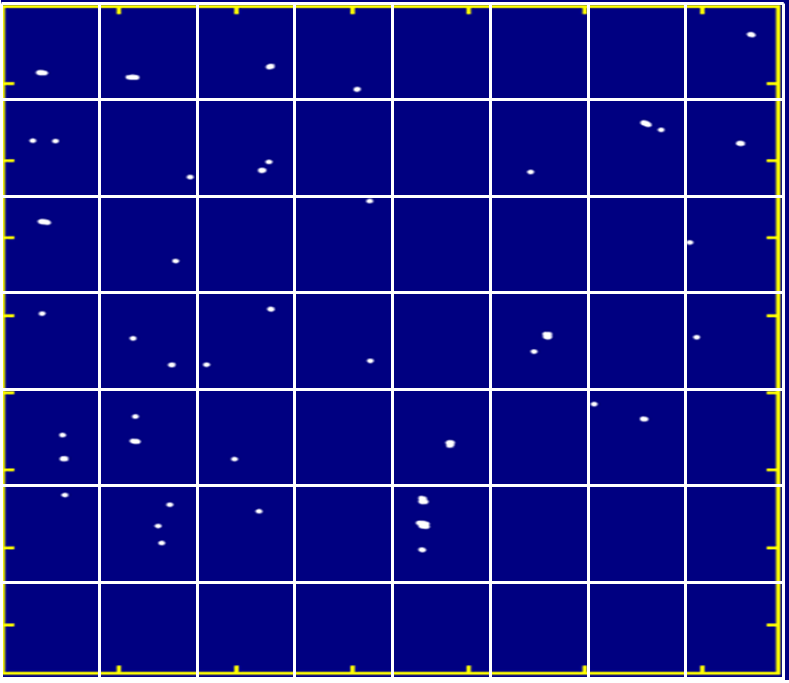 3
1
1.6
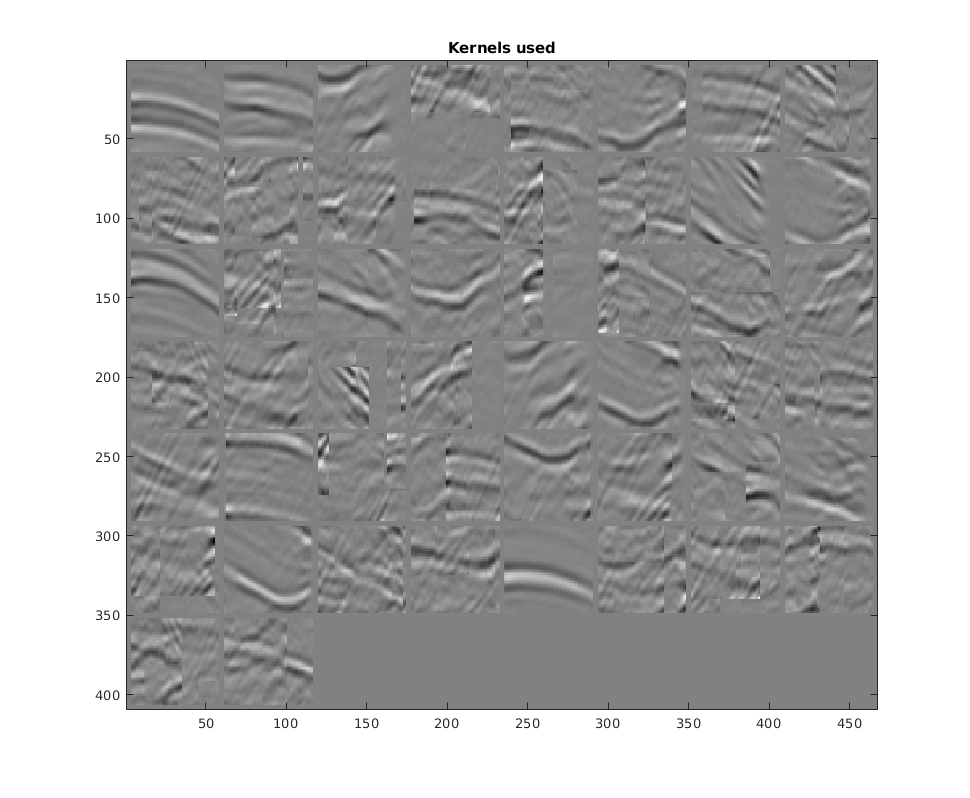 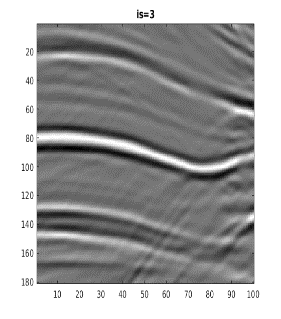 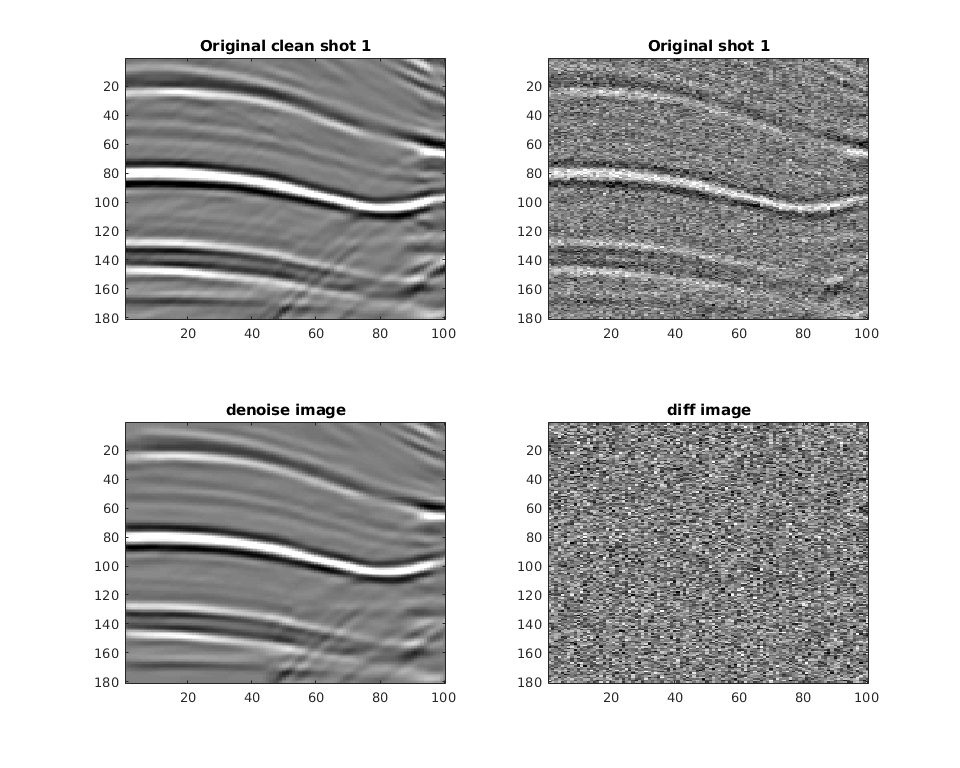 T (s)
+r
=
2.5
*
7
5
1.6
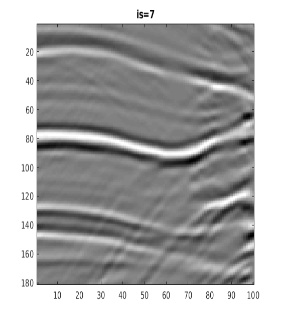 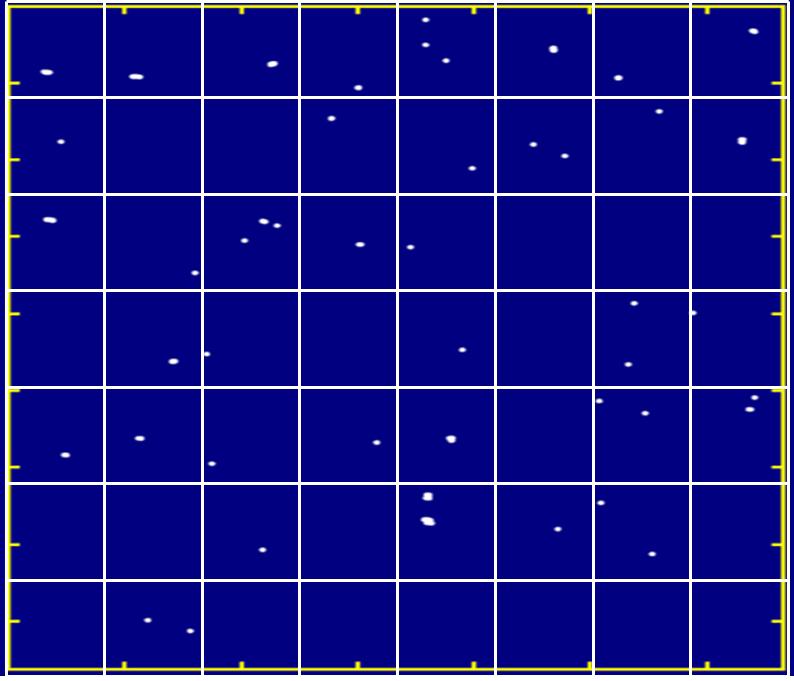 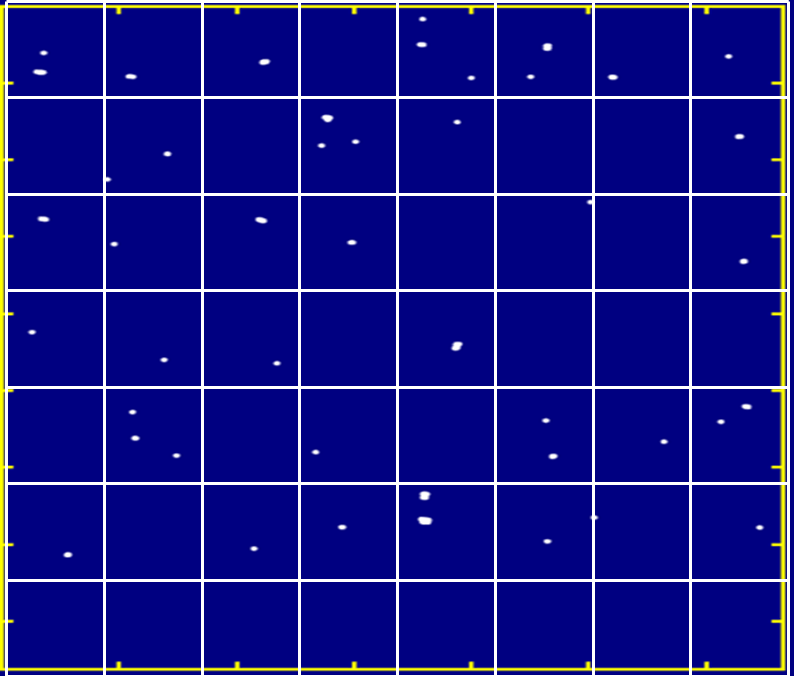 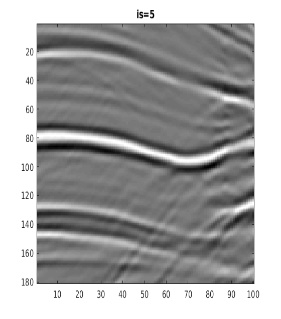 T (s)
2.5
9
0.04
X (m)
2.04
1.6
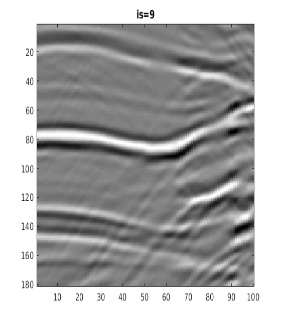 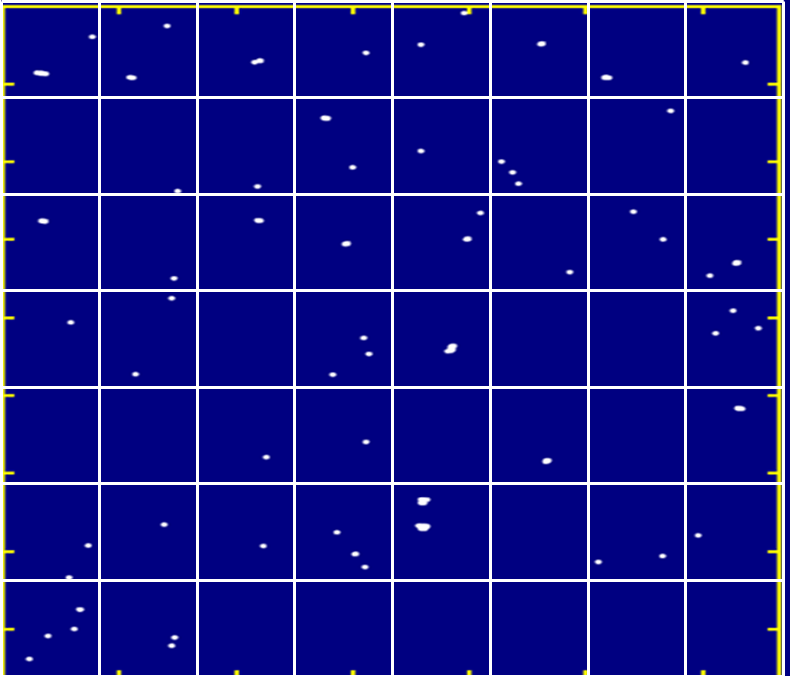 T (s)
2.5
0.04
X (m)
2.04
14
Synthetic Test: Denoising Phase
Data x with noise
Residual
Coefficient z1,k
Learned Features dk
1.6
1.6
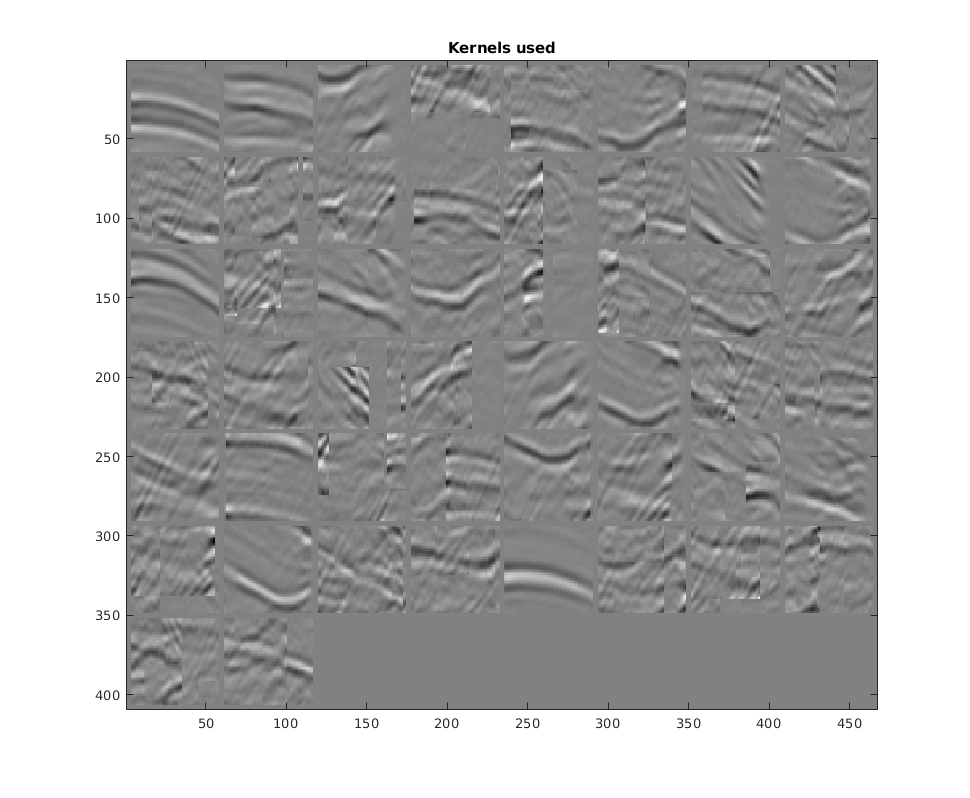 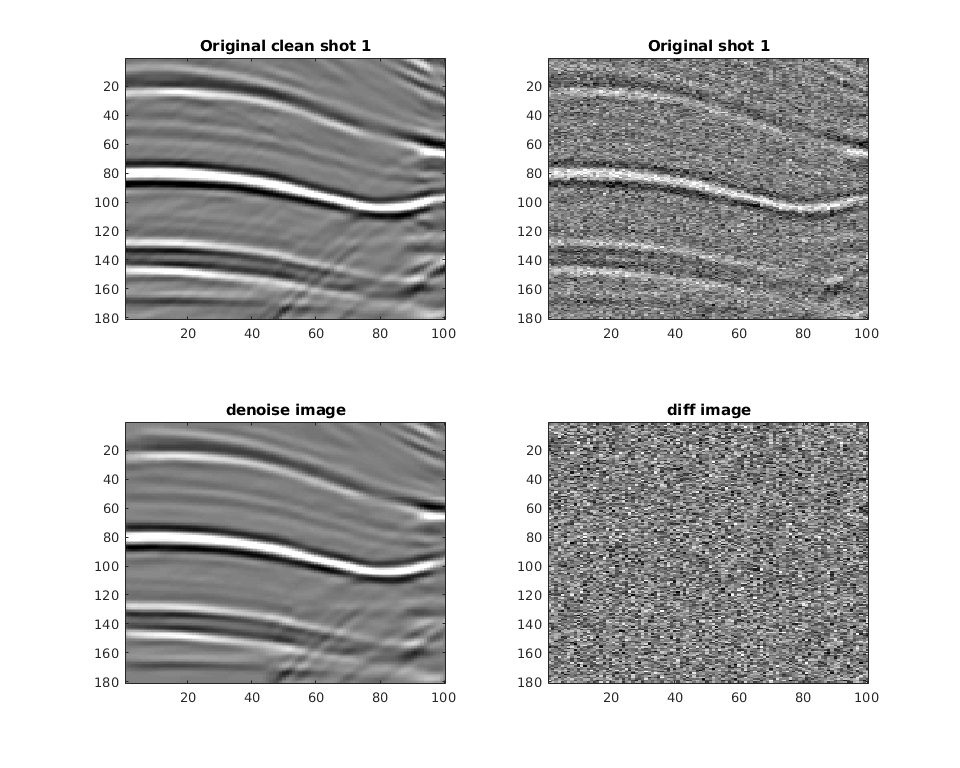 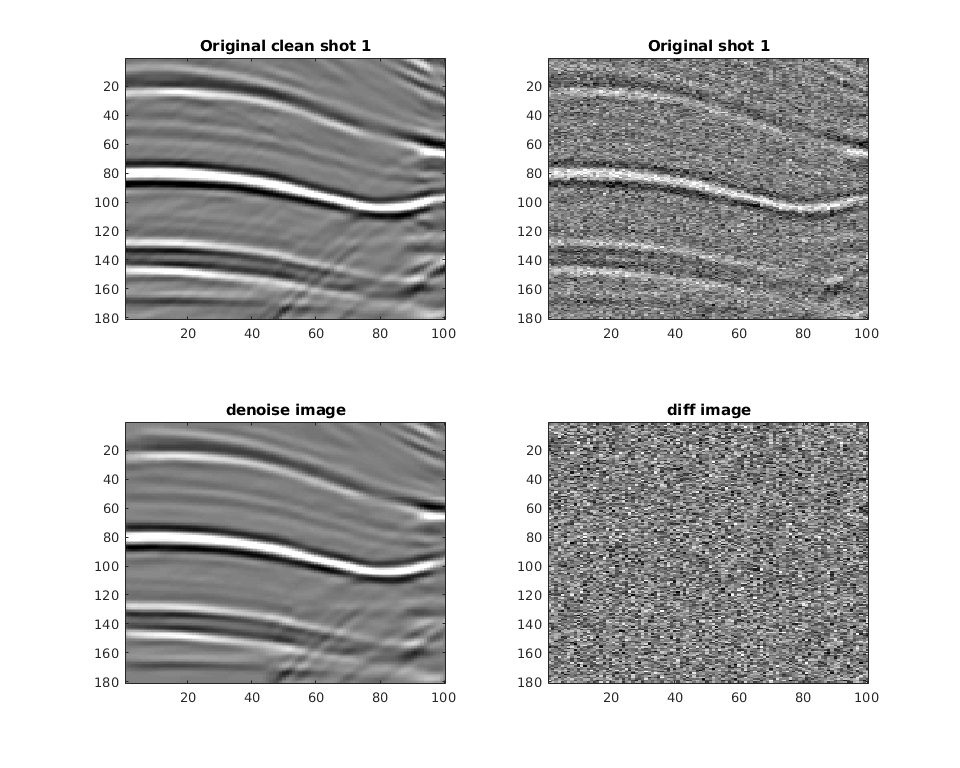 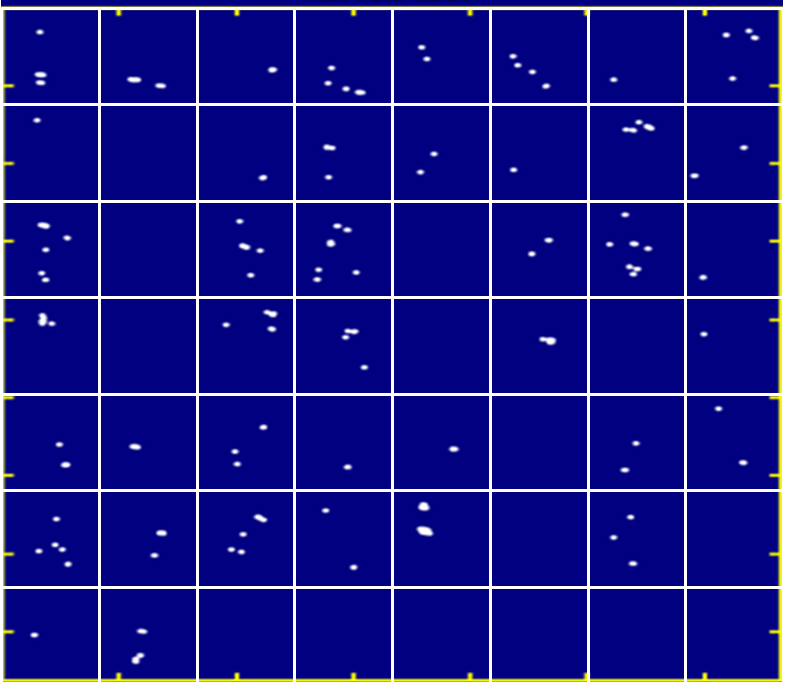 +
=
*
T (s)
T (s)
2.5
2.5
2.04
0.04
X (m)
1.6
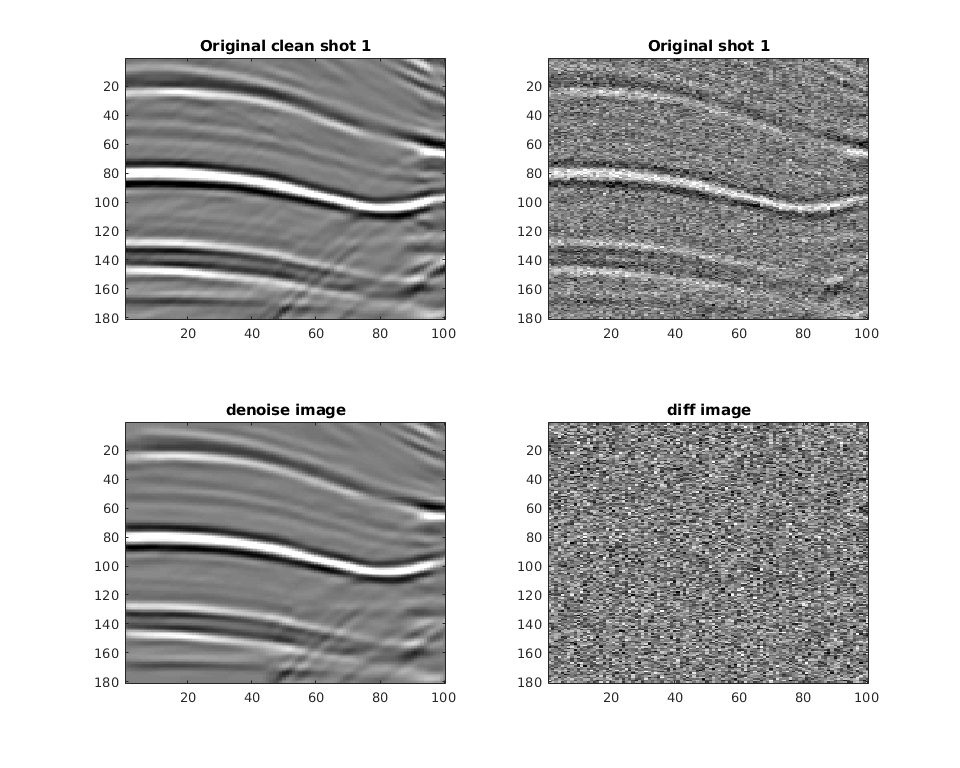 SNR = -1.76
Denoised Data
T (s)
SNR = 14.5
2.5
15
0.04
X  (km)
2.04
Synthetic Test: Comparison of Results
1.6
1.6
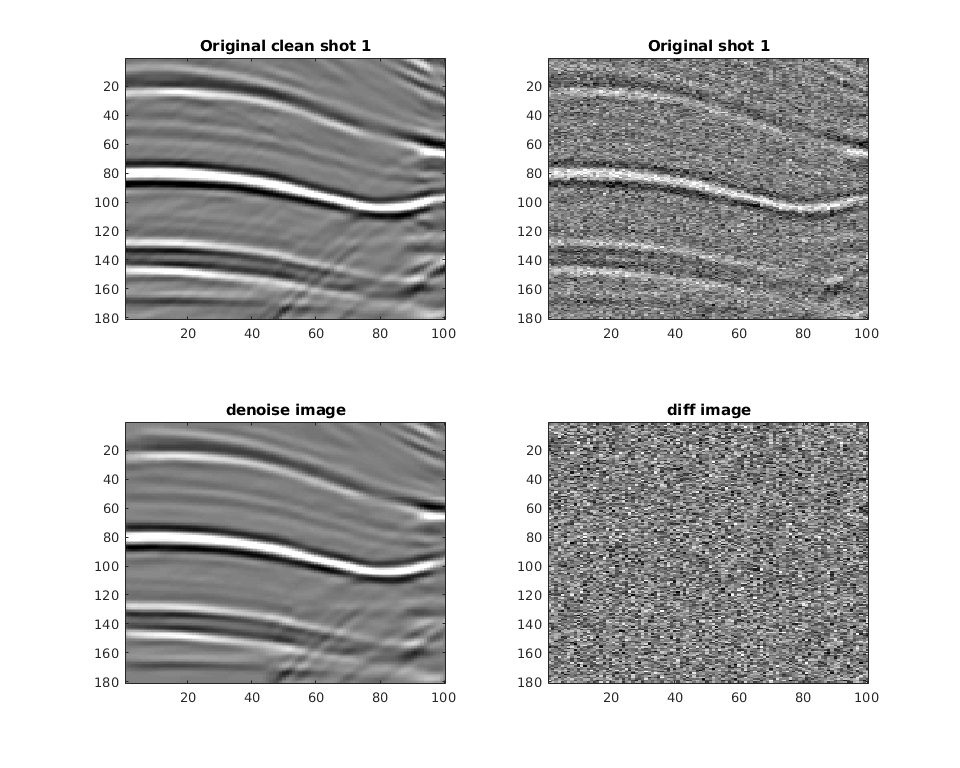 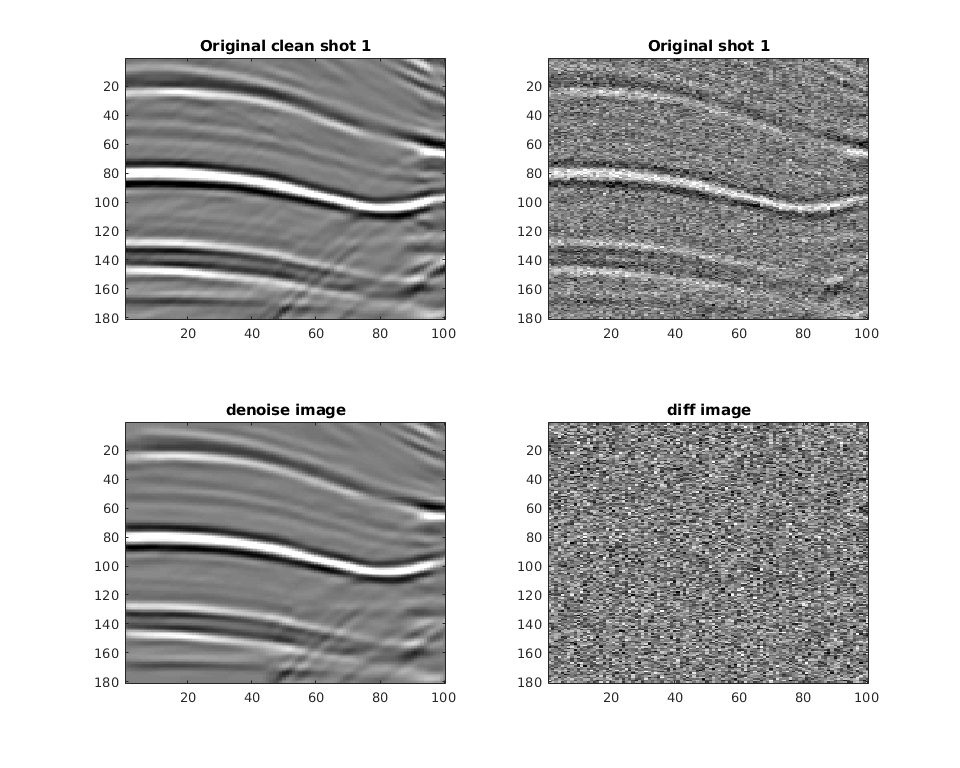 CSC
Raw Data
T (s)
T (s)
SNR = 14.5
SNR = -1.76
2.5
2.5
0.04
X (km)
2.04
0.04
X (m)
2.04
1.6
1.6
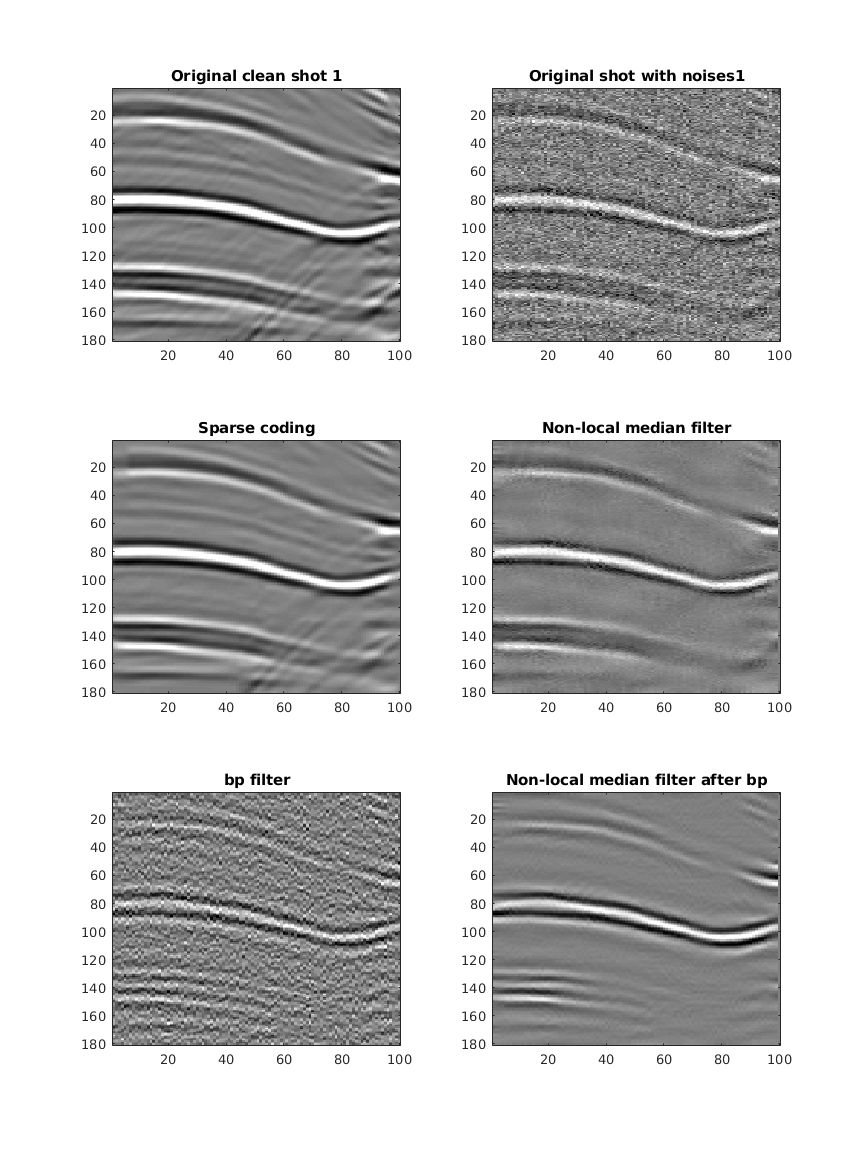 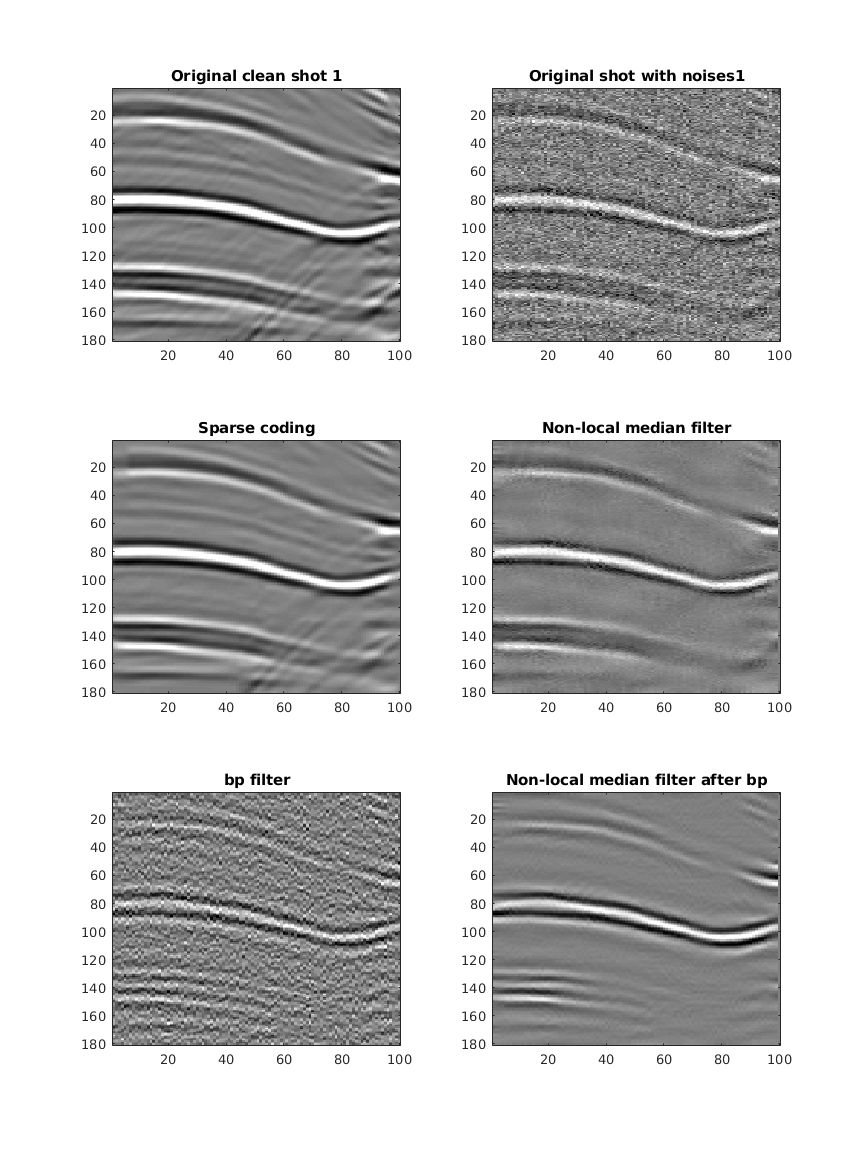 2D Median Filter
Bandpass
T (s)
T (s)
SNR = 0.036
SNR = 8.3843
2.5
2.5
16
0.04
X (m)
2.04
0.04
X (m)
2.04
Field Data Test: Qademah Data Set
Common Shot Gather
Study Area
0
Area for Denoising
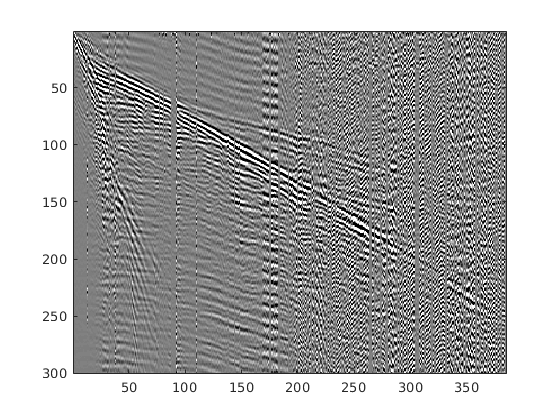 Area for Training
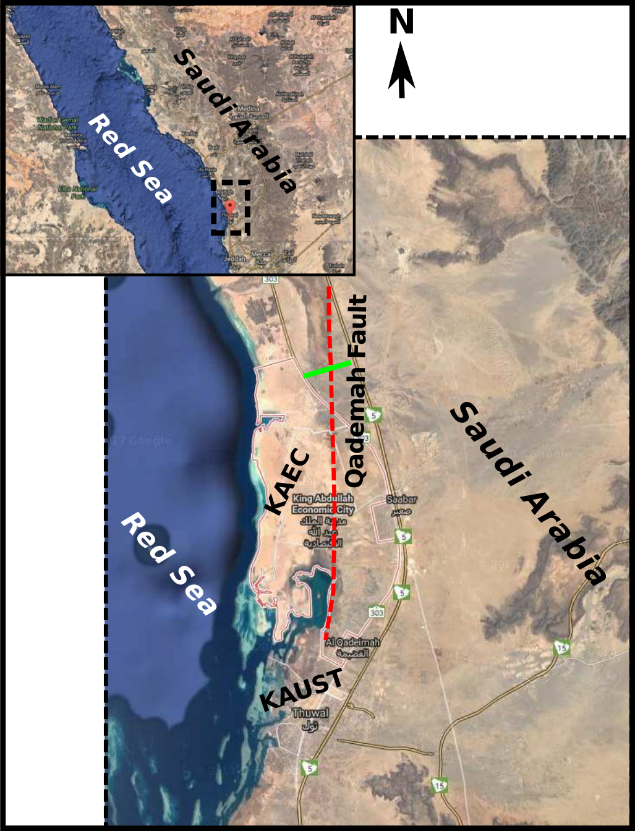 T (s)
1.2
0
0.2
1.3
1.9
X (km)
17
Field Data Test: Training Phase
Input Data x (near offset)
Select 10 CSGs
10 Hz~60 Hz
Remove surface waves
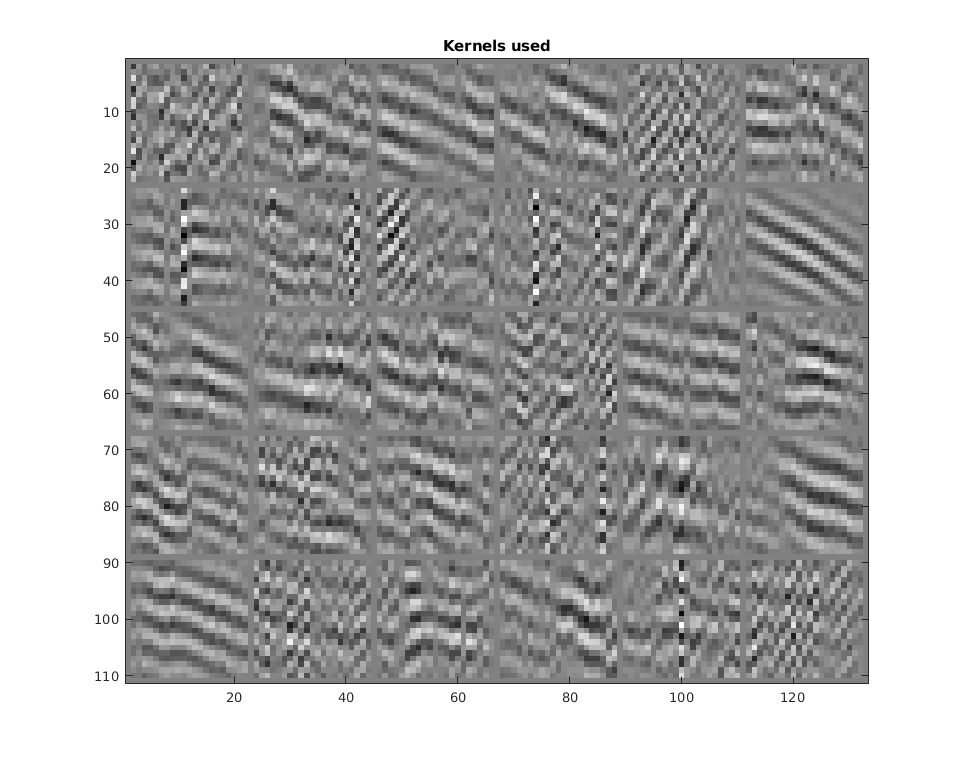 CSG No. 1
CSG No. 31
0
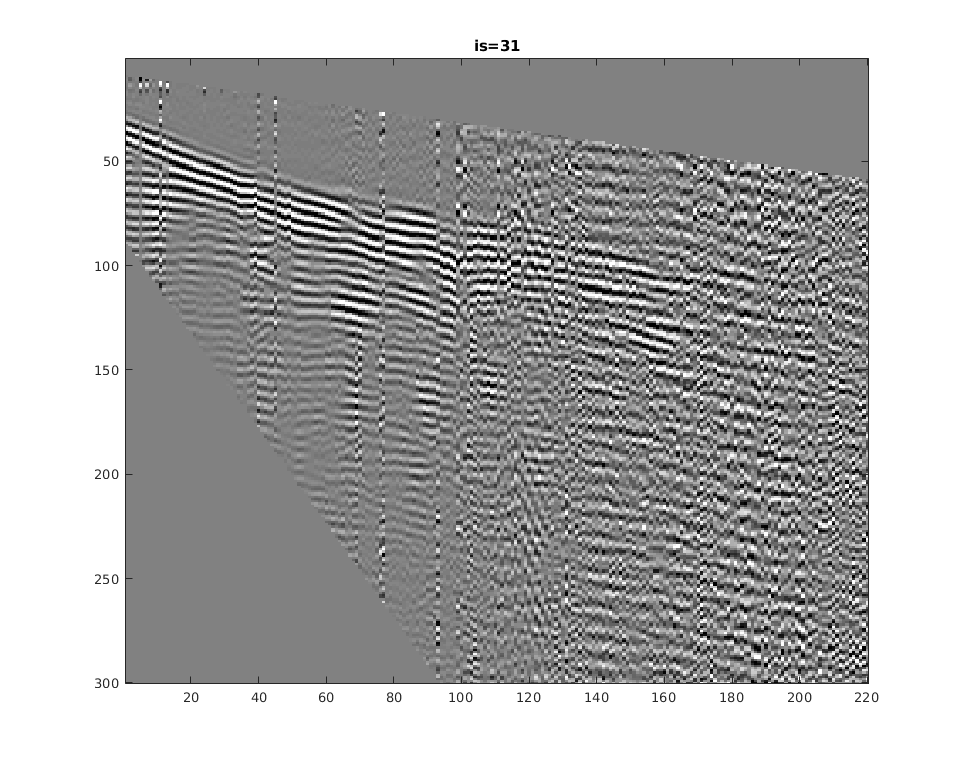 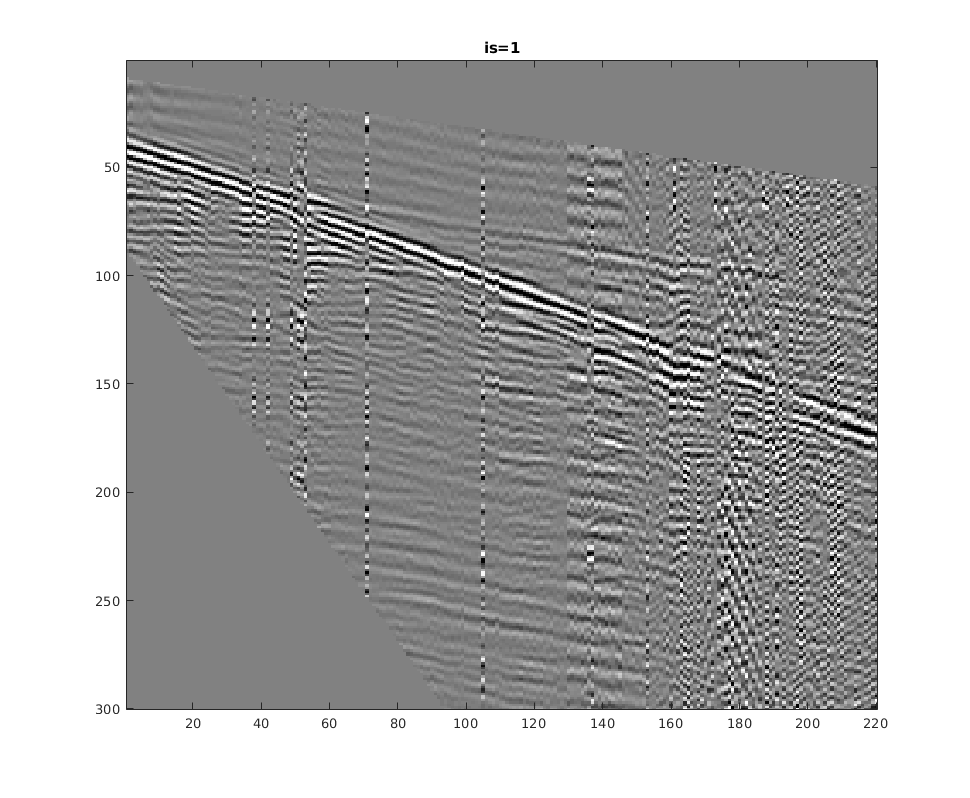 T (s)
1.2
0.2
0.2
1.3
X (km)
1.3
X (km)
18
Field Data Test: Denoise Phase
0.2
Denoised Data
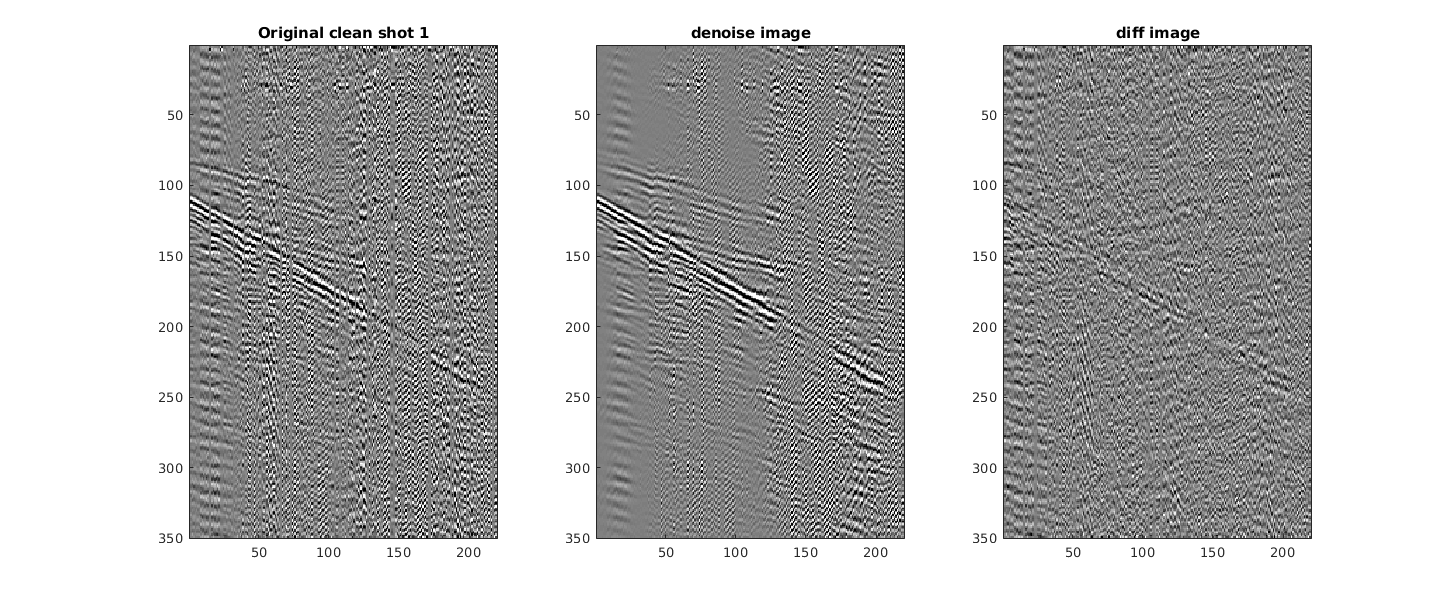 Denoising with all filters
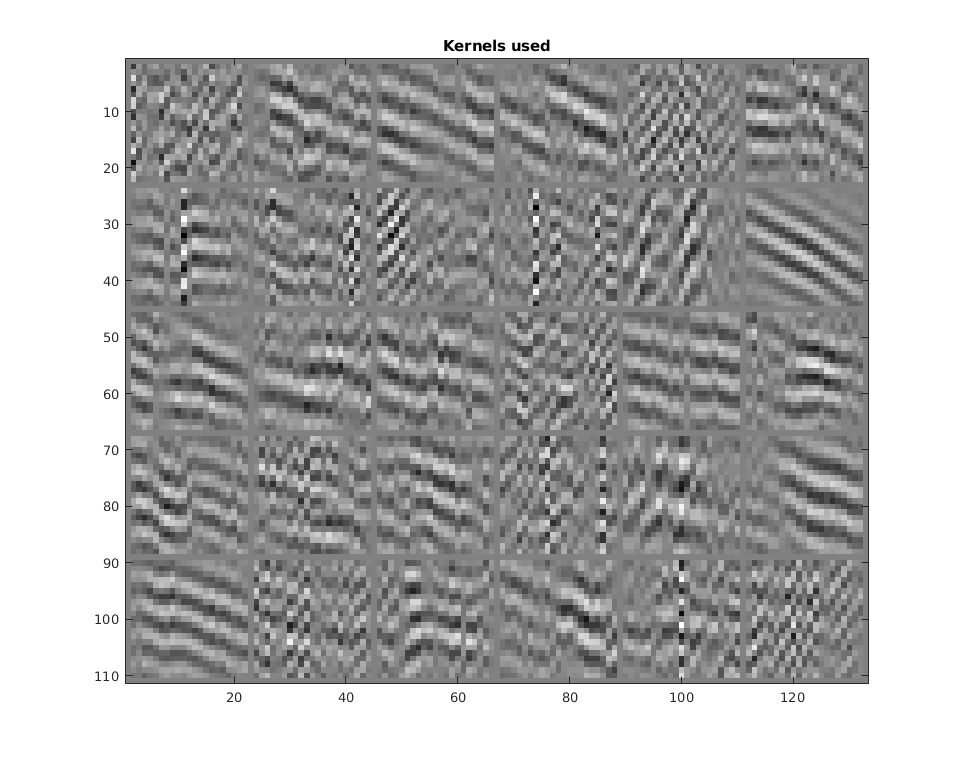 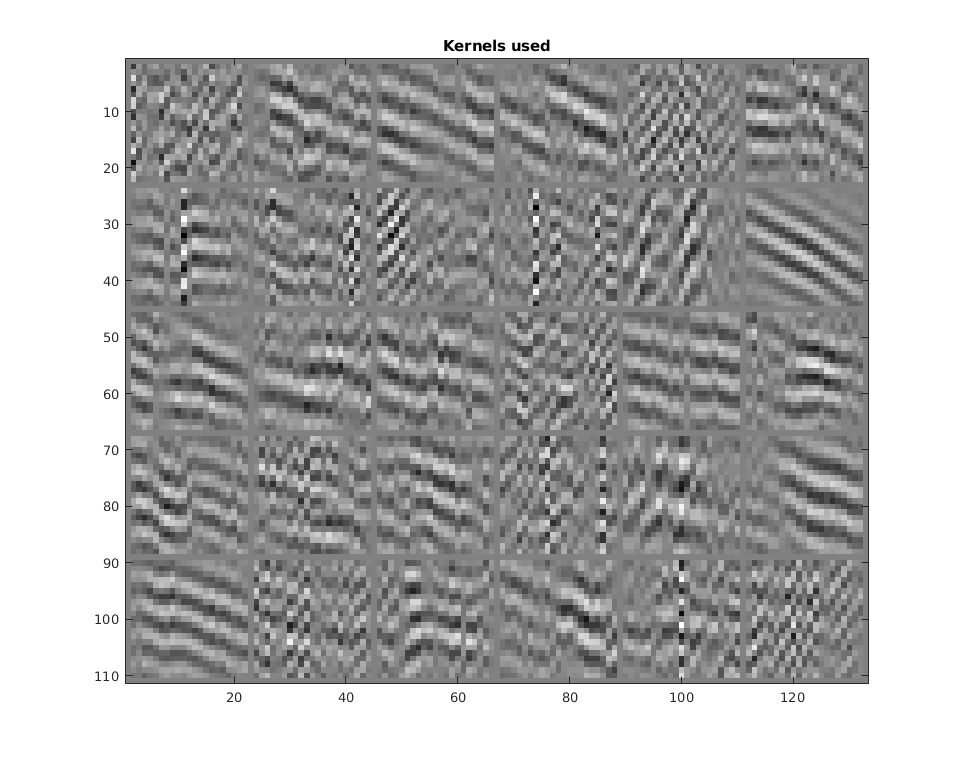 Learned Filters d
T (s)
Raw Data
0.2
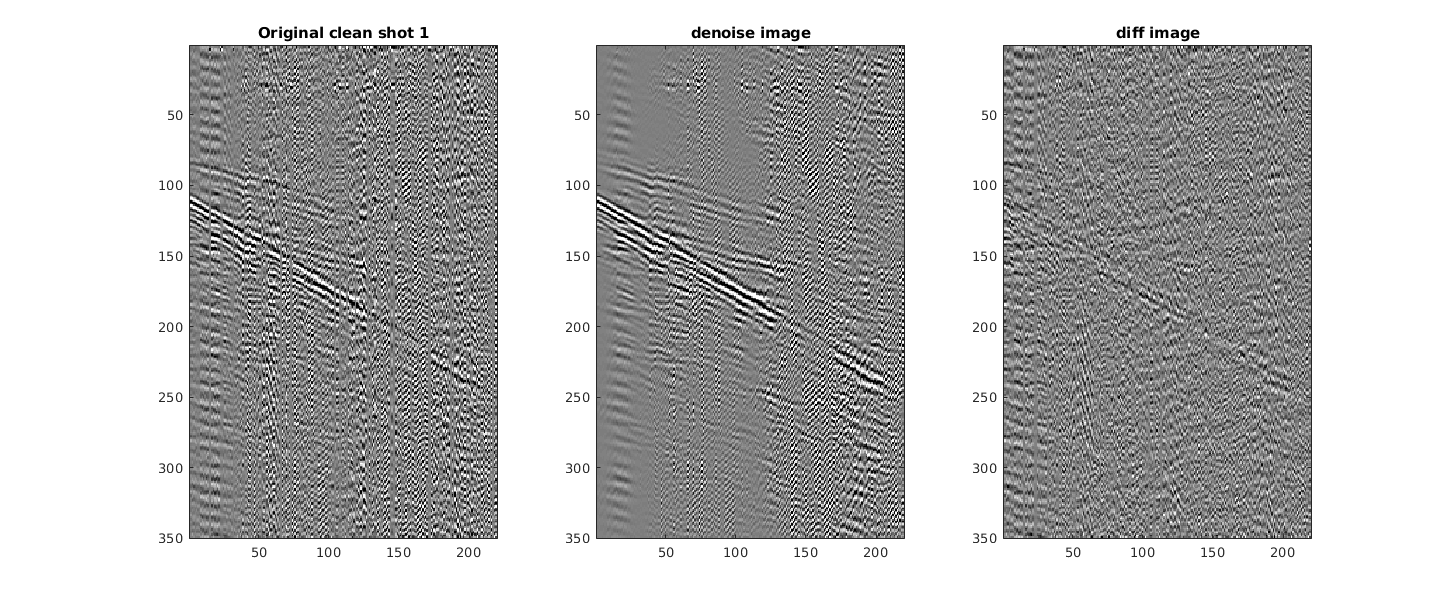 1.2
0.2
Residual
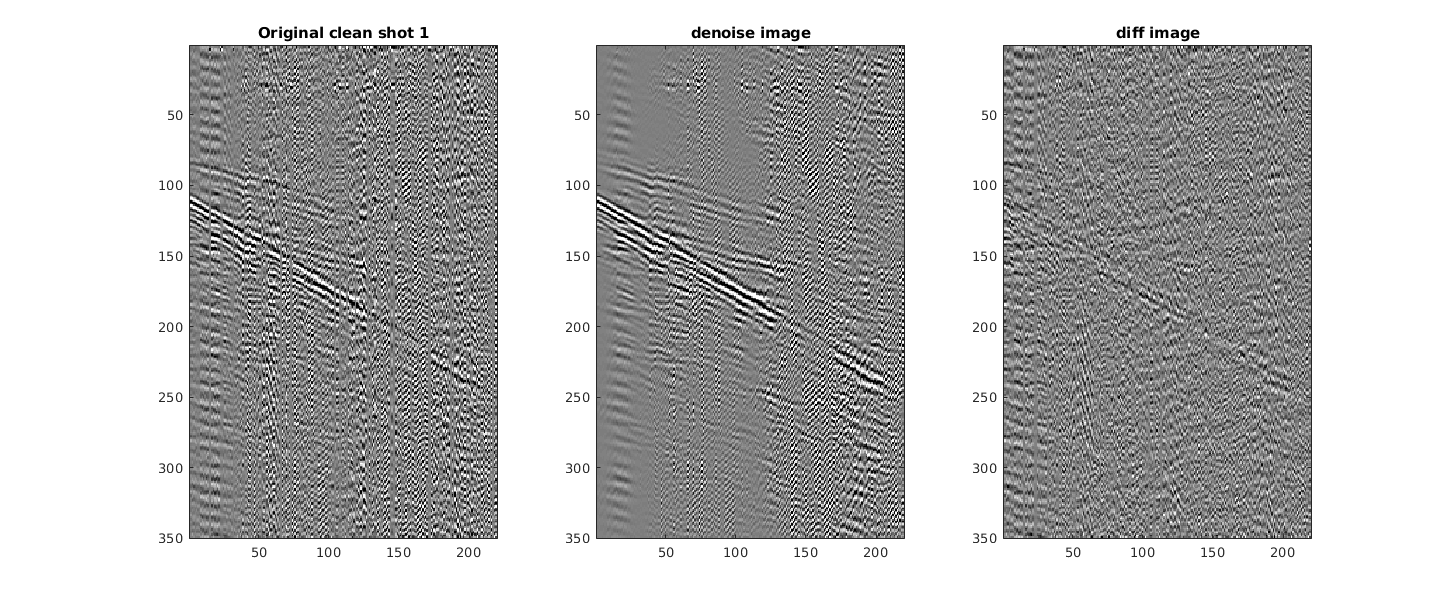 T (s)
T (s)
1.2
0.8
Offset (km)
1.9
1.2
19
0.8
Offset (km)
1.9
Field Data Test: Denoise Phase
0.2
Denoised Data
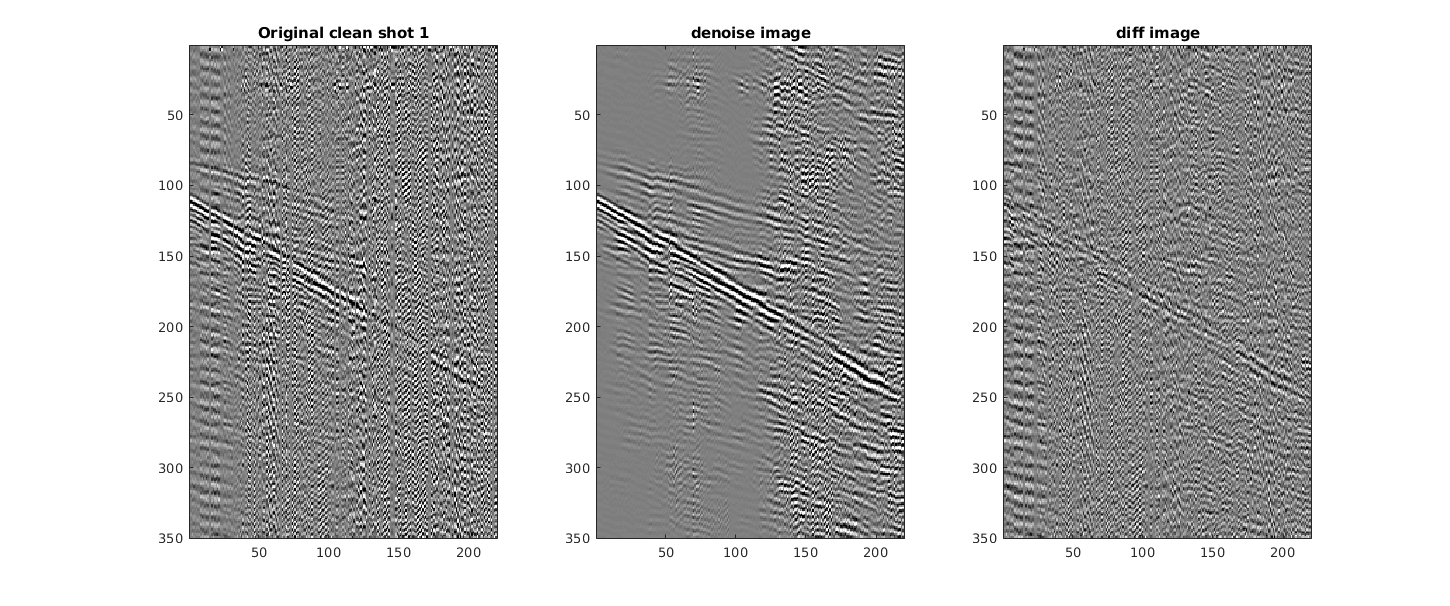 Denoising without the red filters
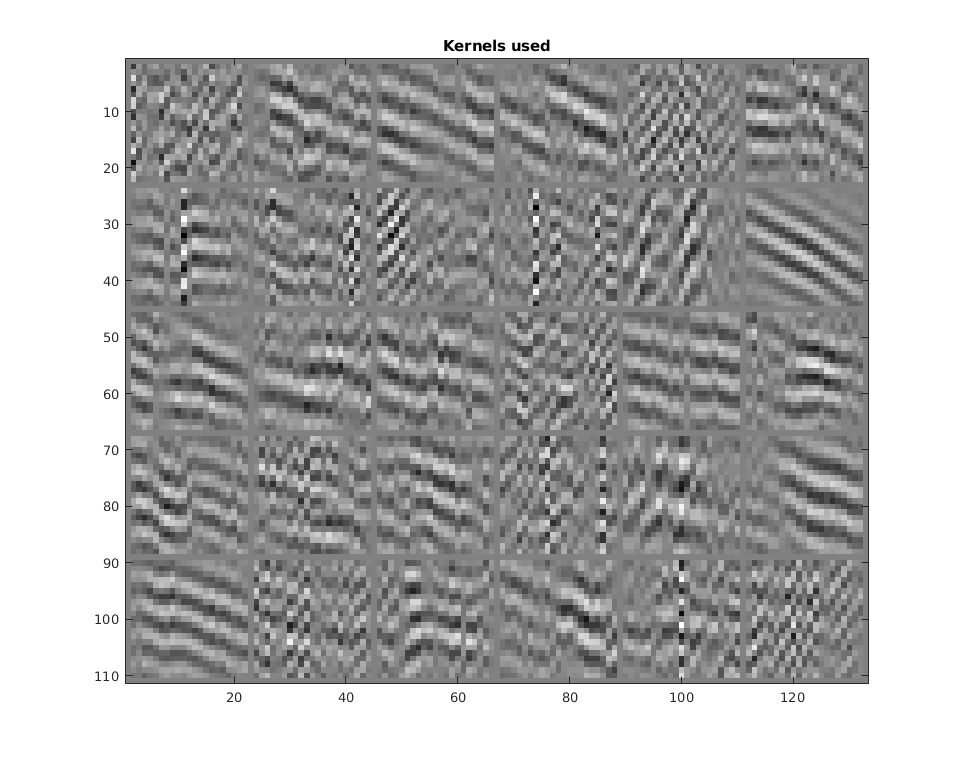 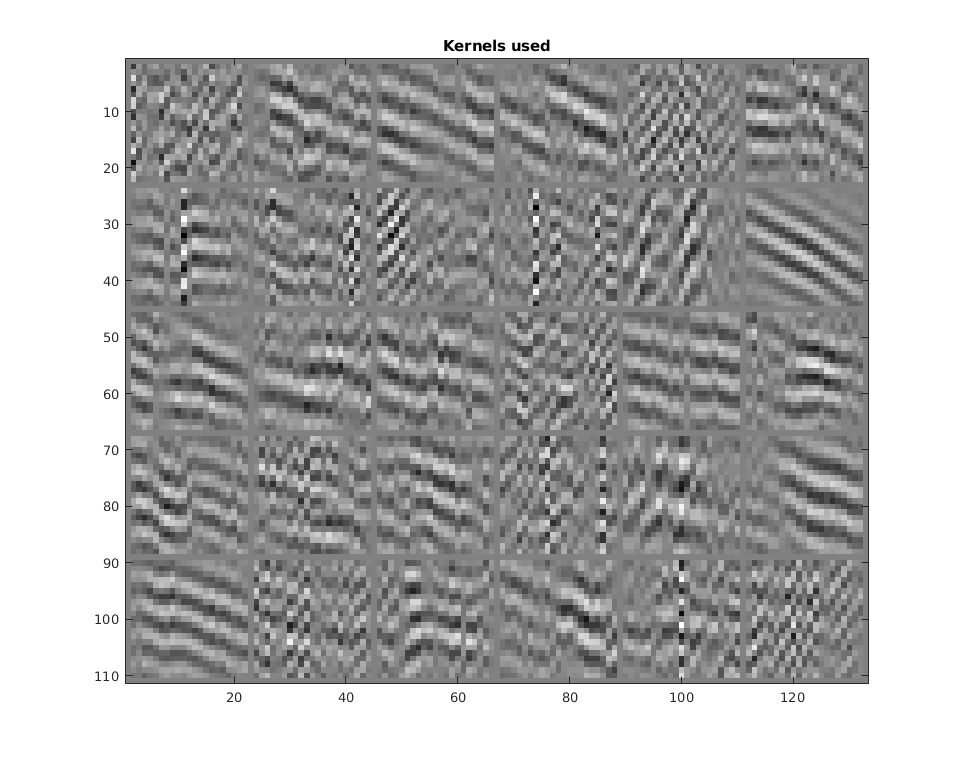 Learned Filters d
T (s)
Raw Data
0.2
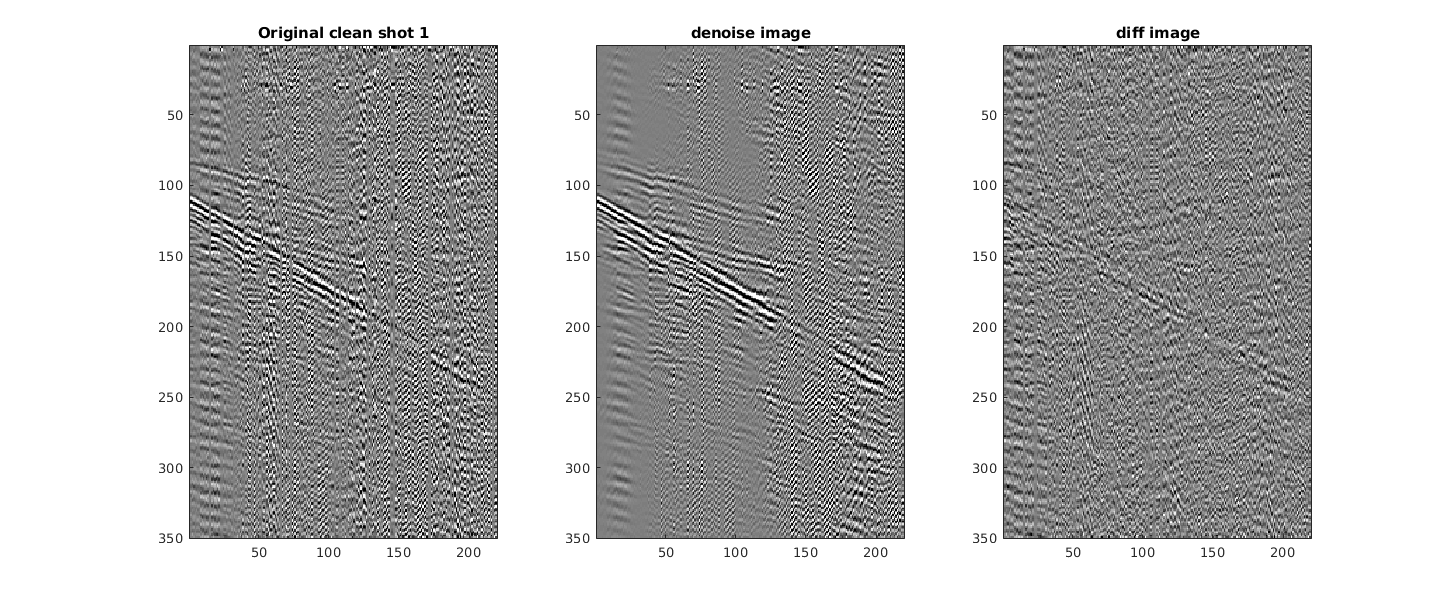 1.2
0.2
Residual
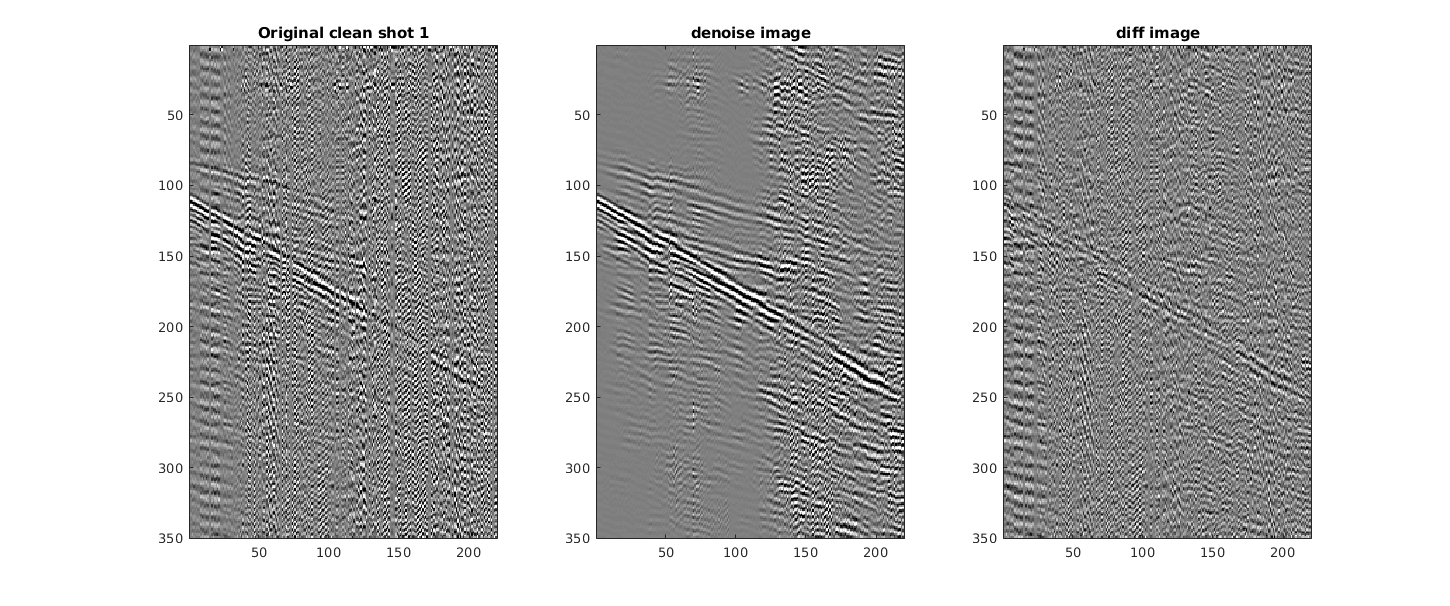 T (s)
T (s)
1.2
0.8
Offset (km)
1.9
1.2
20
0.8
Offset (km)
1.9
Field Data Test: Denoise Phase
0.2
Denoised Data
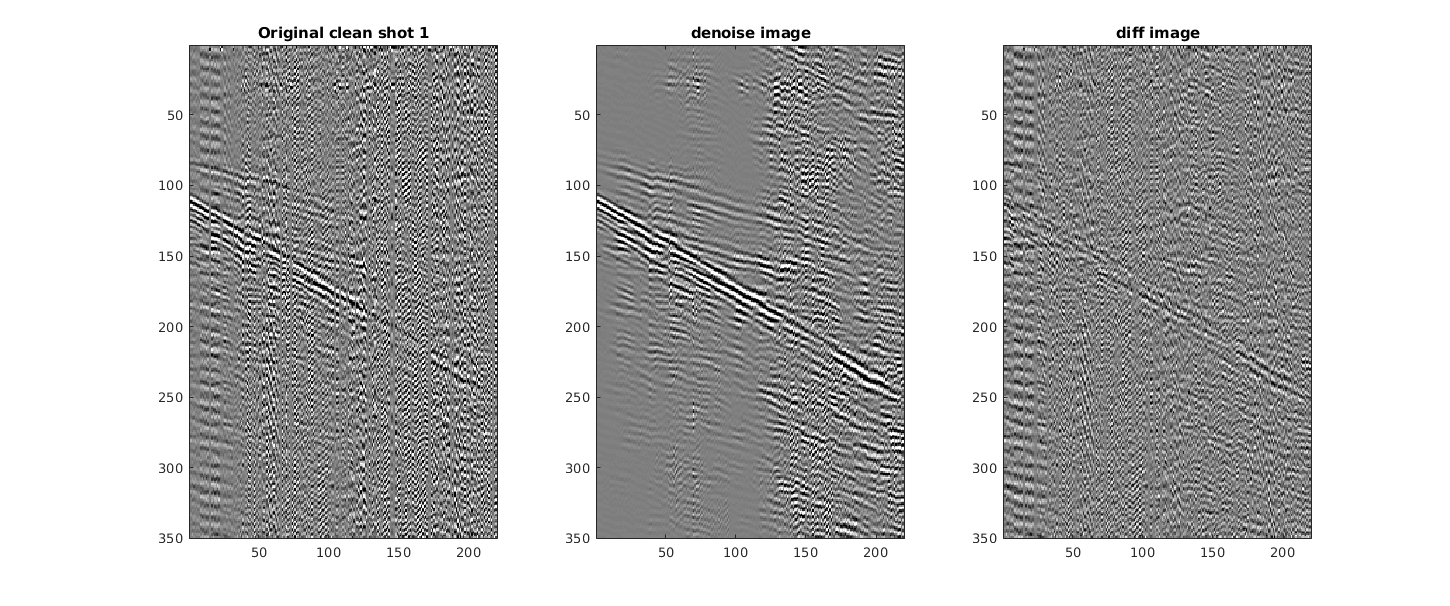 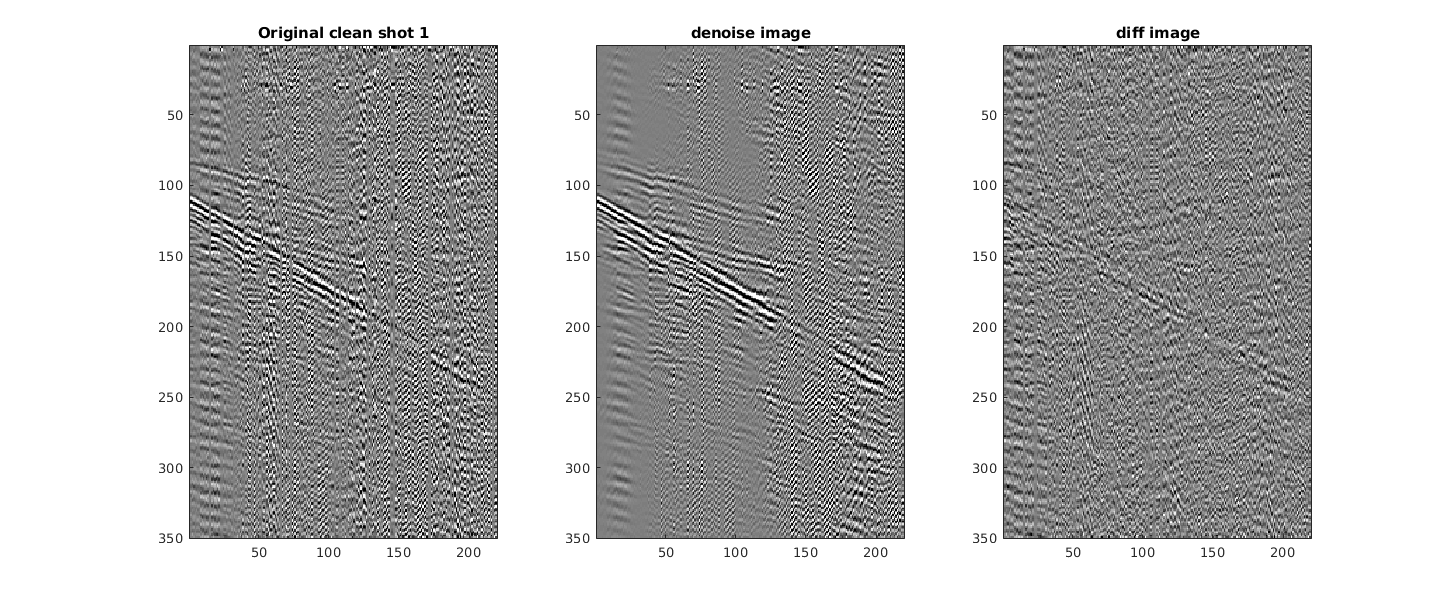 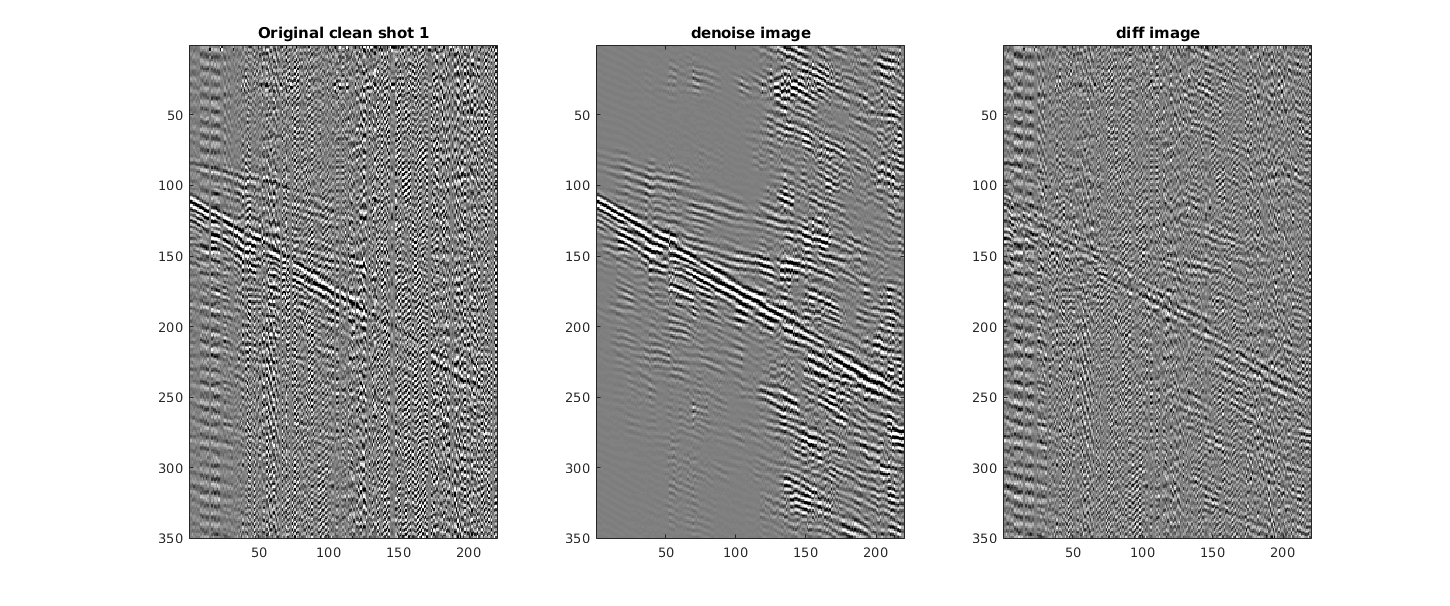 Denoising without the red and yellow filters
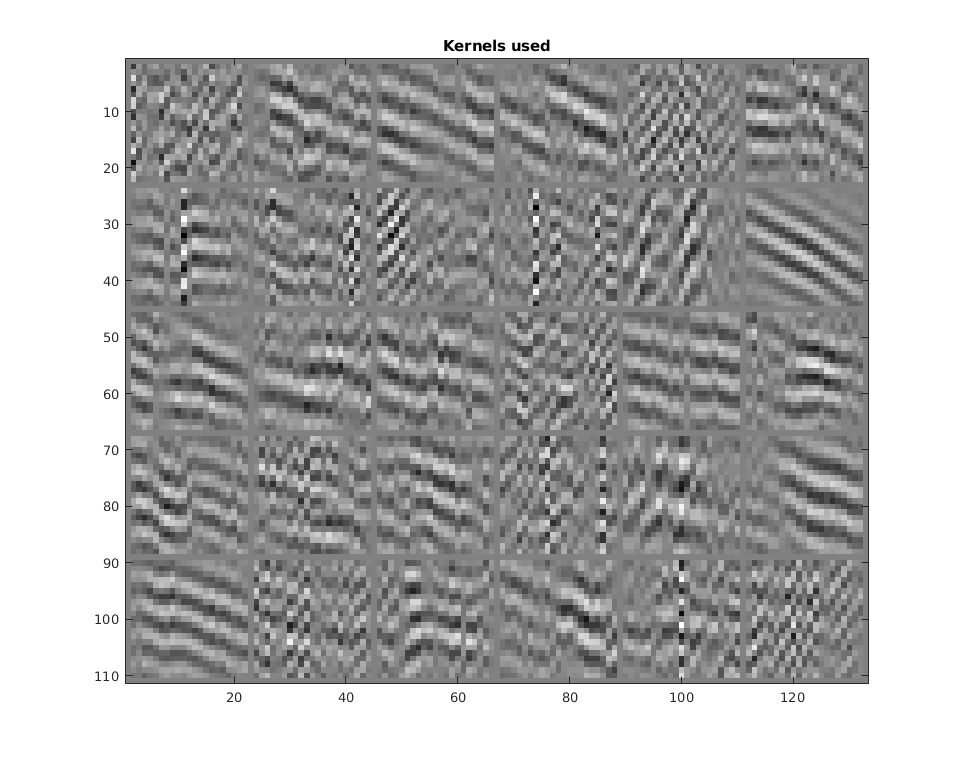 Learned Filters d
T (s)
Raw Data
0.2
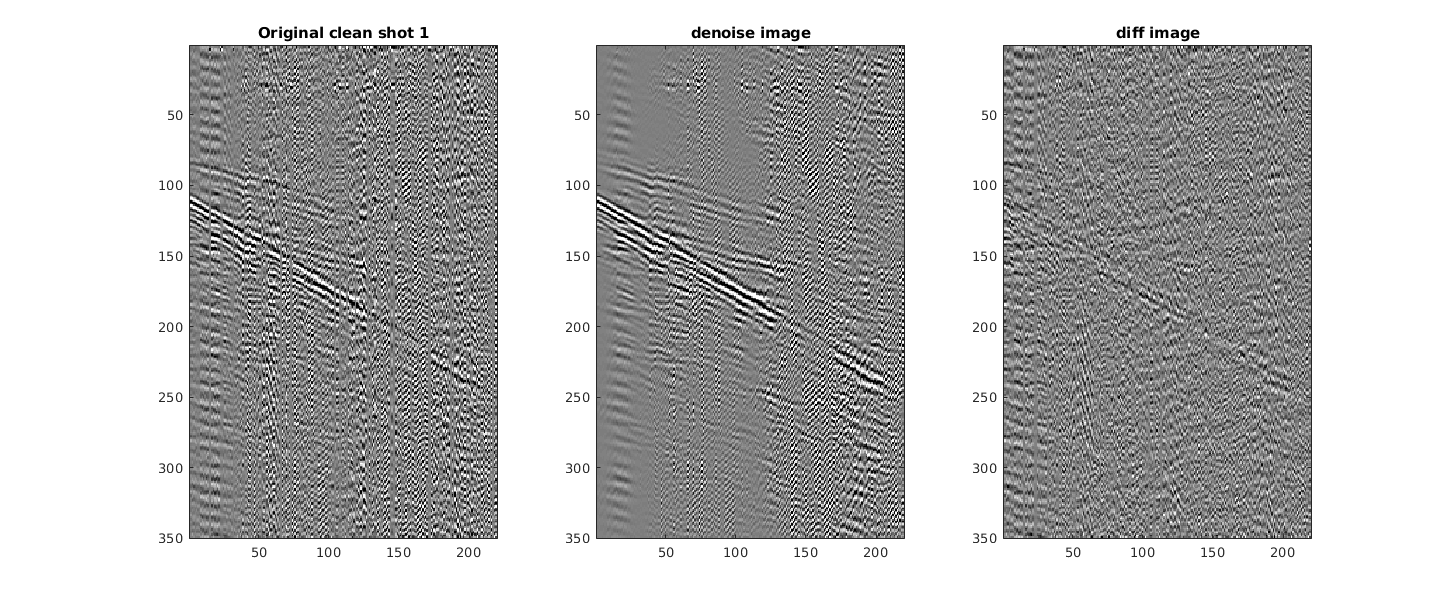 1.2
0.2
Residual
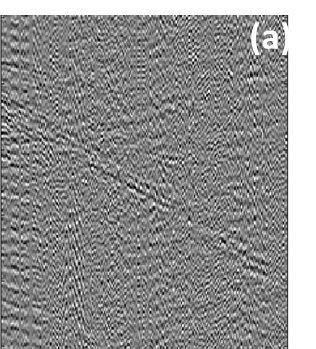 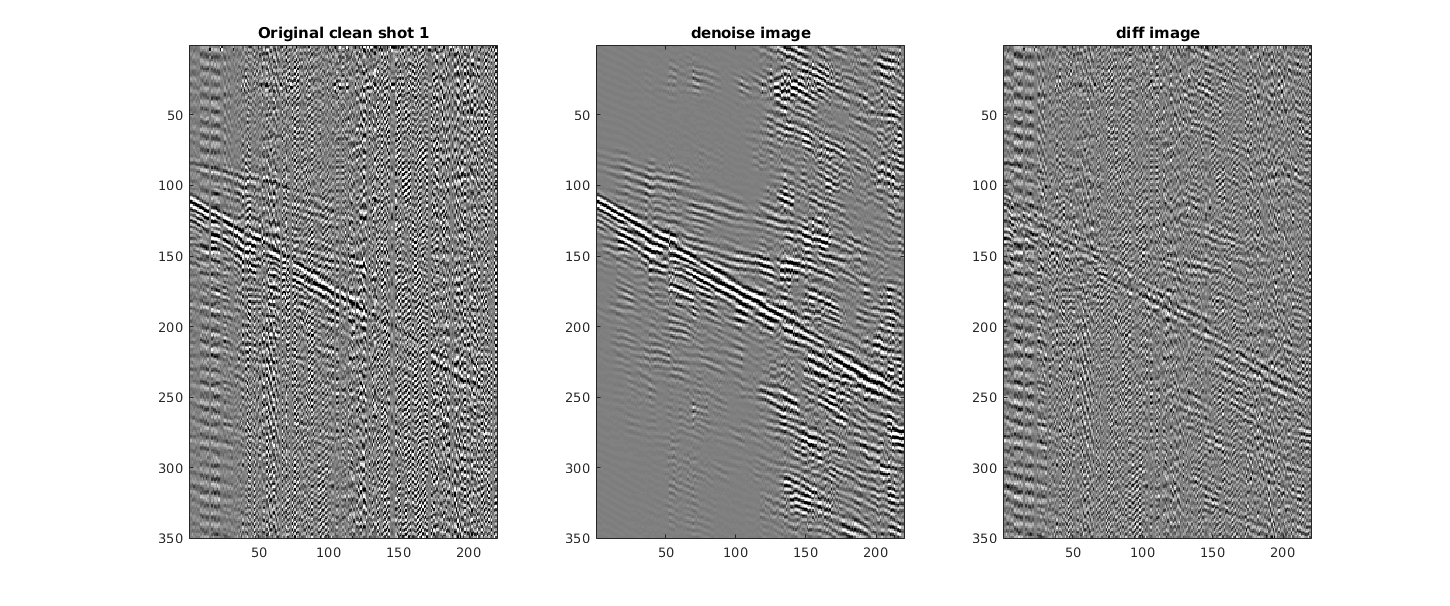 T (s)
T (s)
1.2
0.8
Offset (km)
1.9
(b)
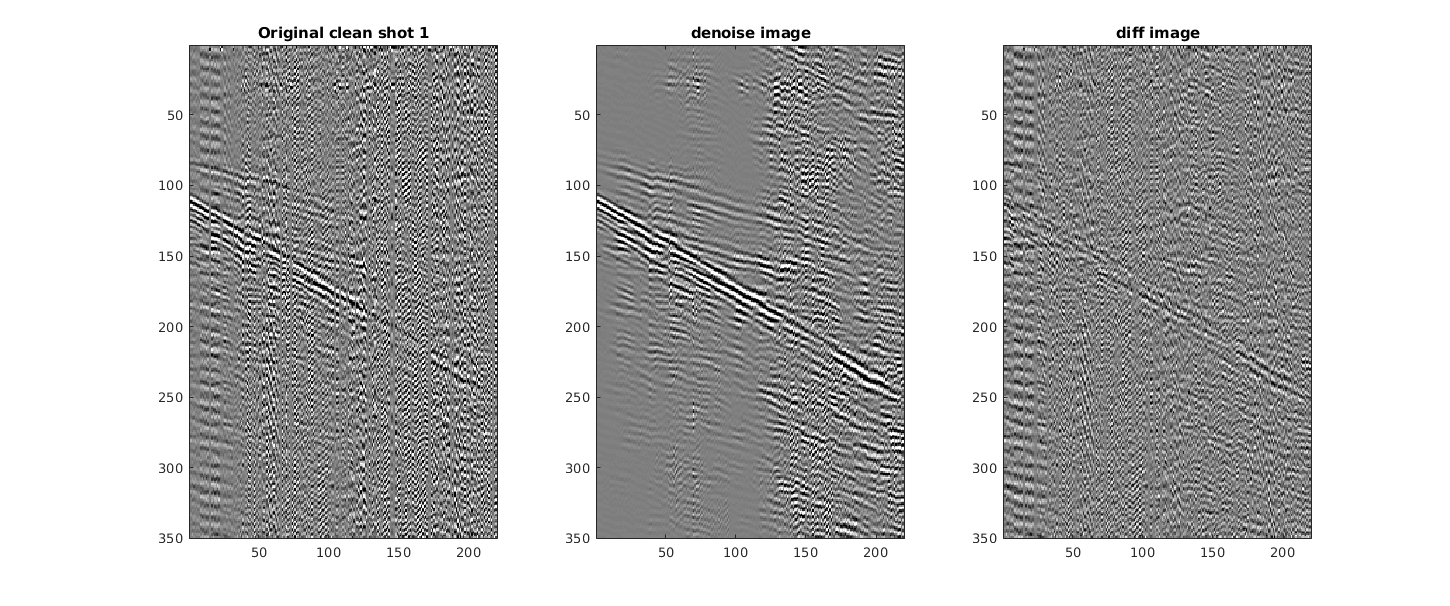 1.2
21
0.8
Offset (km)
1.9
Field Data Test: Denoise Phase
0.6
Denoised Data
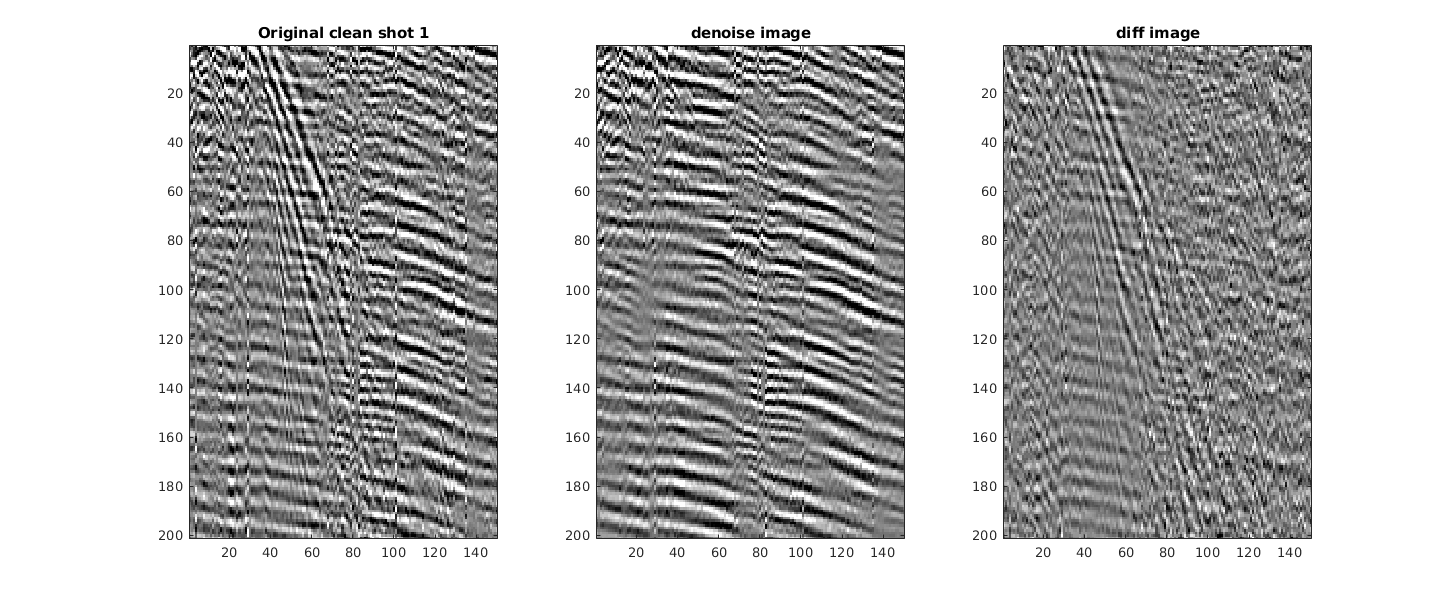 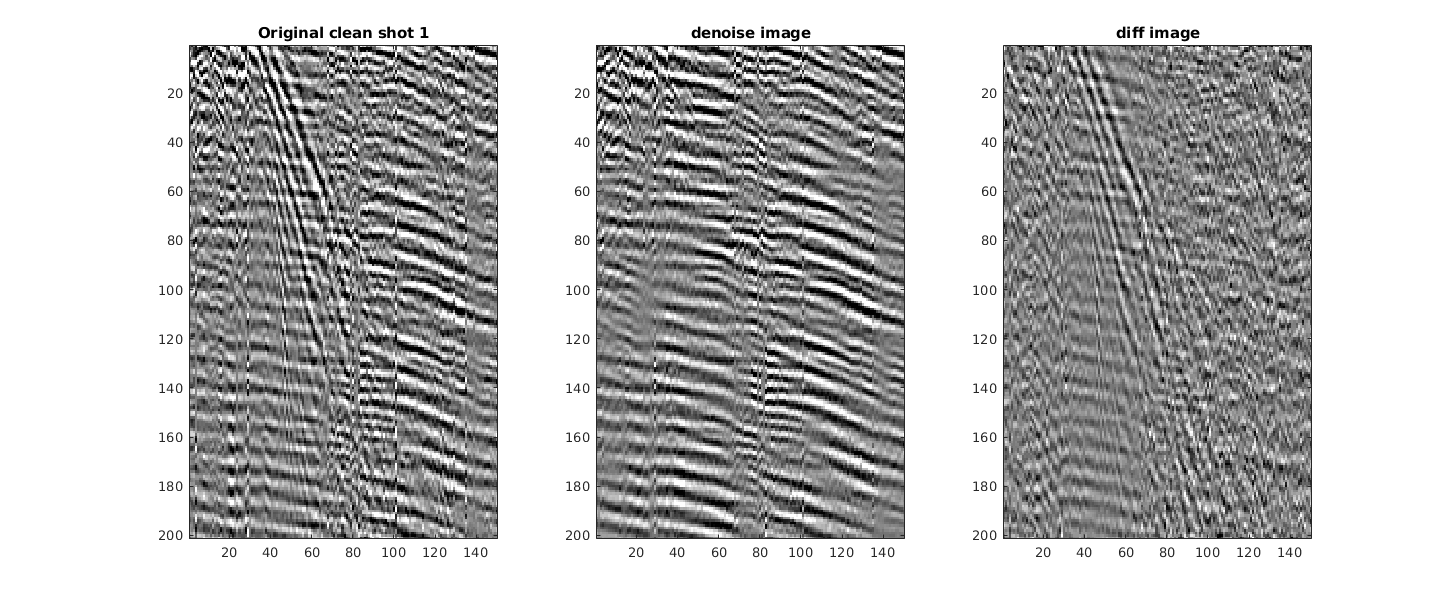 Denoising for surface waves
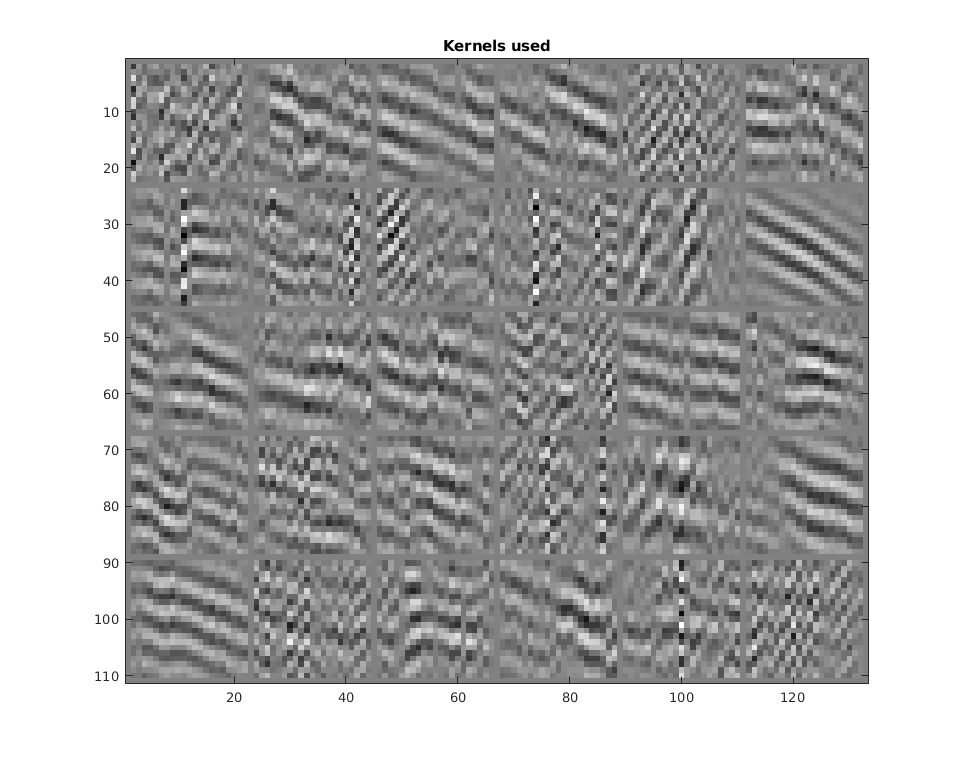 Learned Filters d
T (s)
Raw Data
0.6
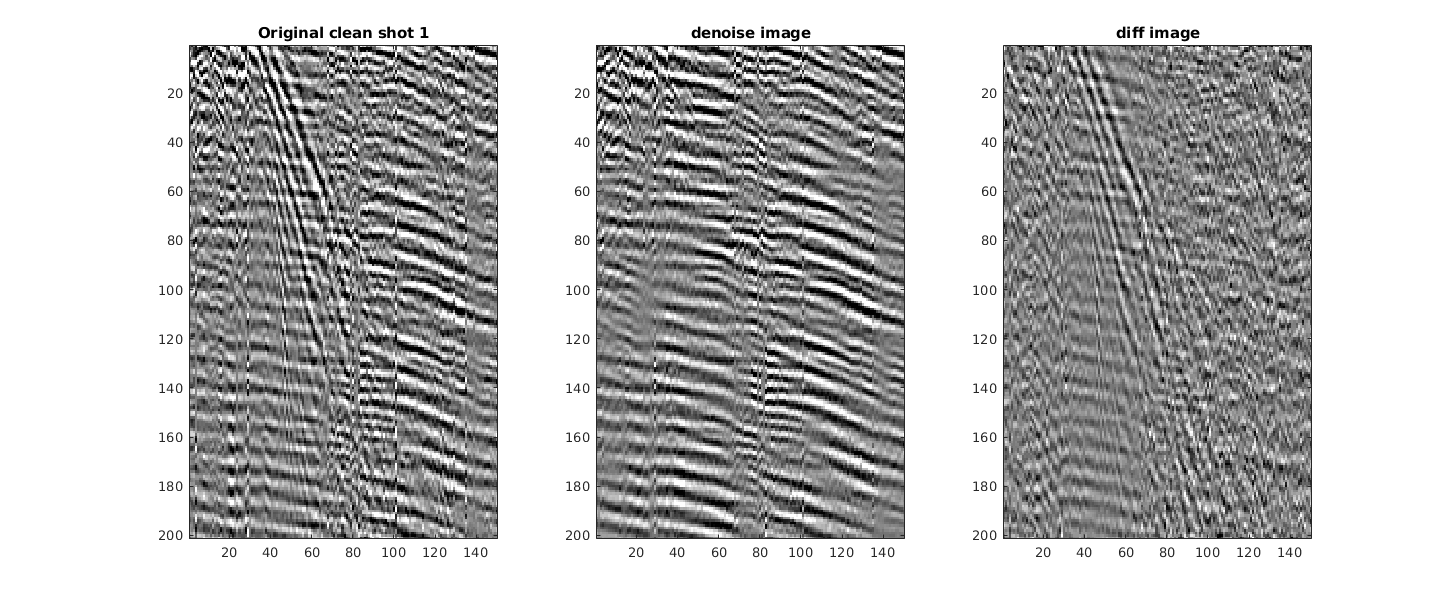 1.4
Residual
0.6
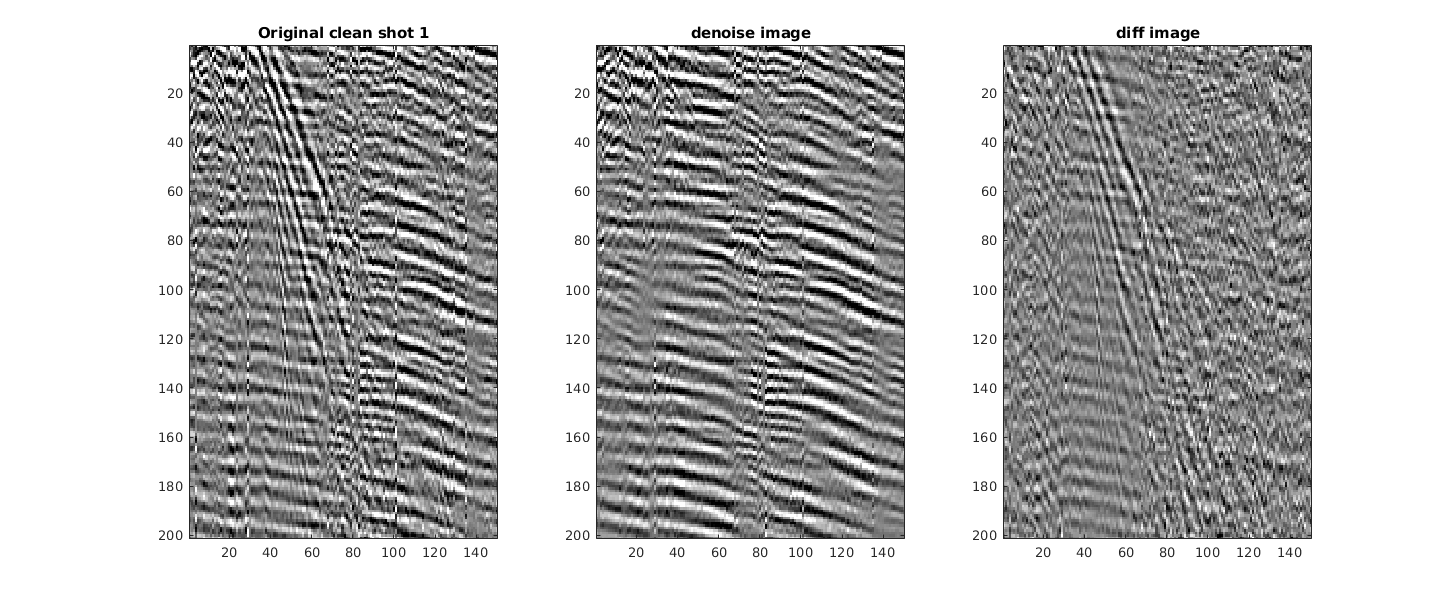 T (s)
T (s)
1.4
0.05
Offset (km)
0.35
1.4
22
0.05
Offset (km)
0.35
GPR Data Test
GPR Data
Learned Filters
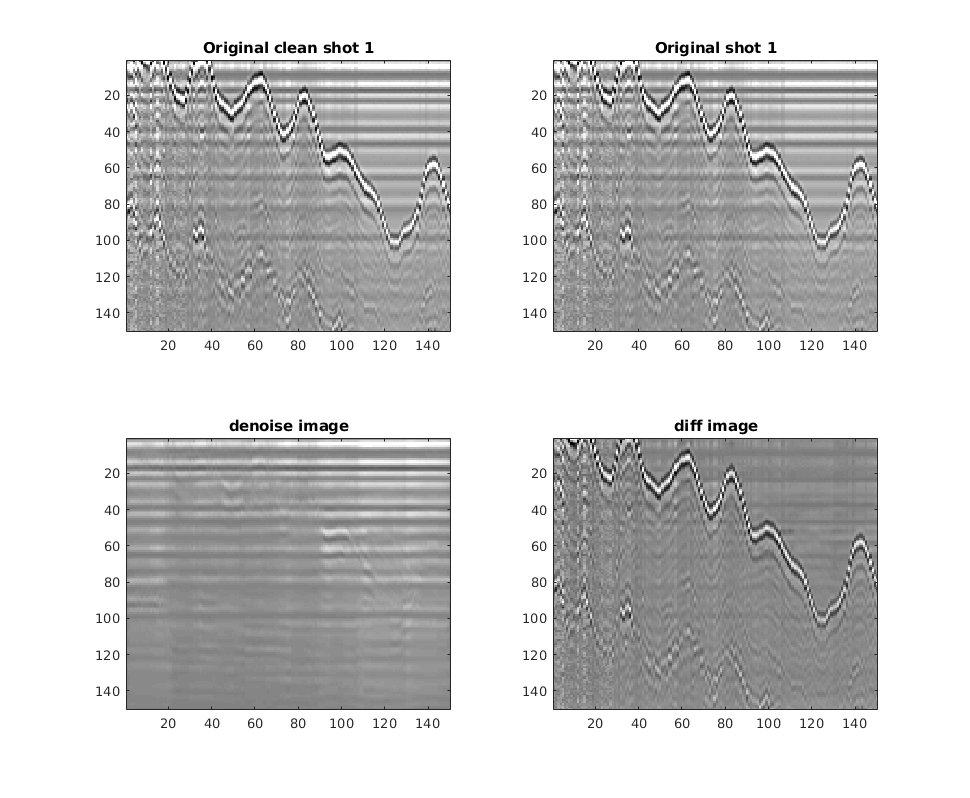 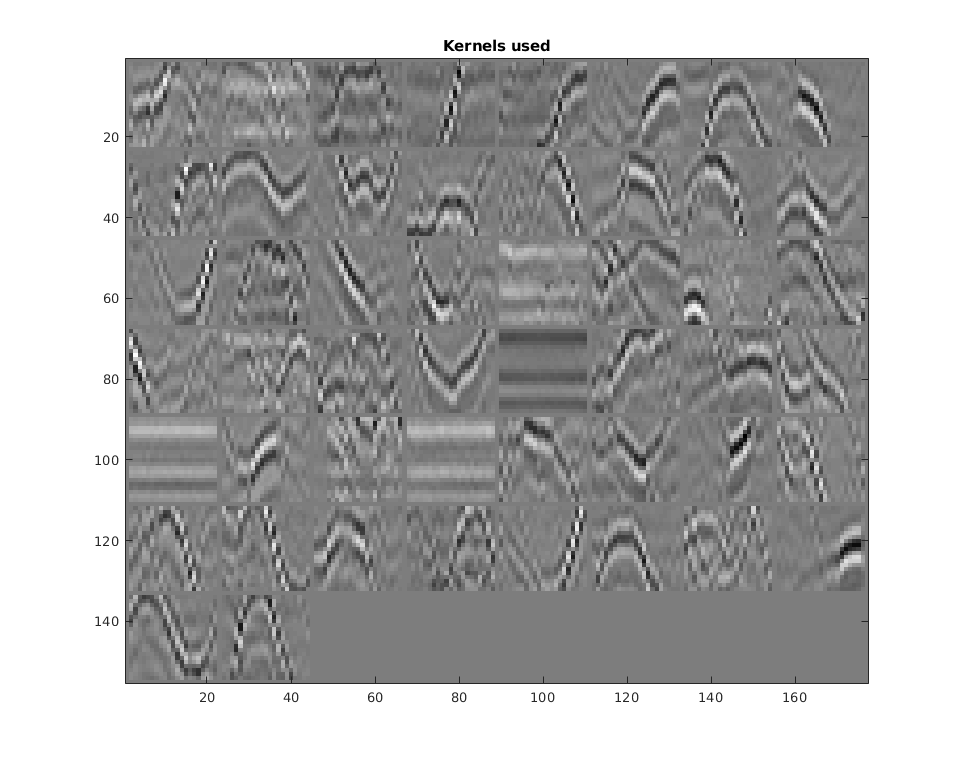 150
150
Residual
Denoised Data
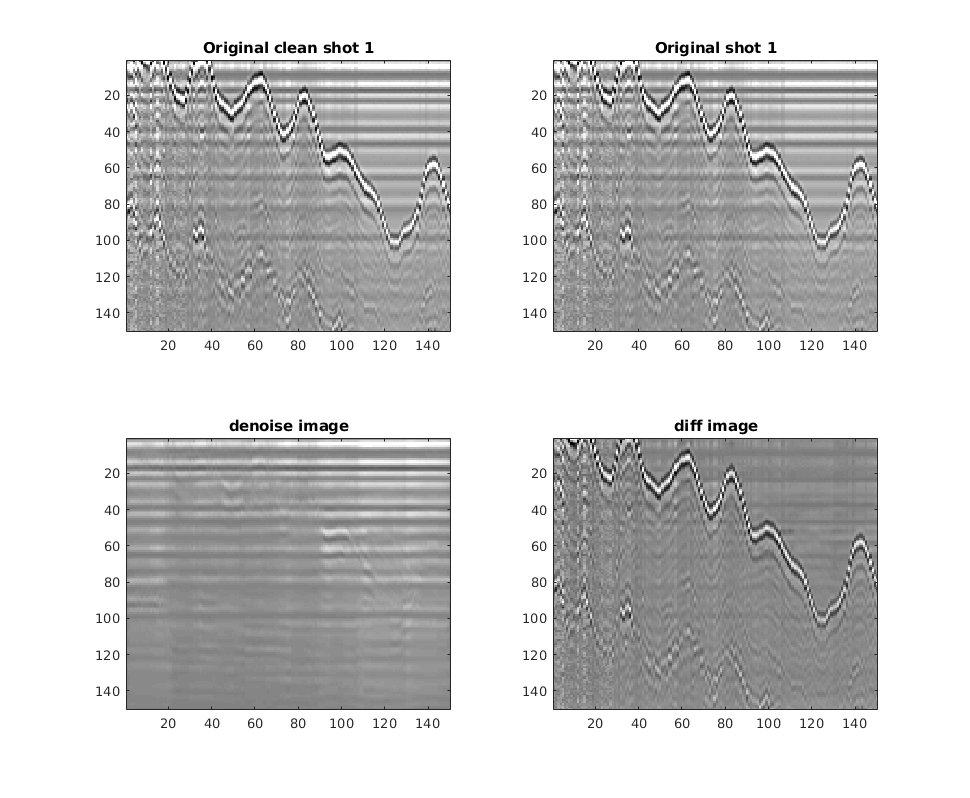 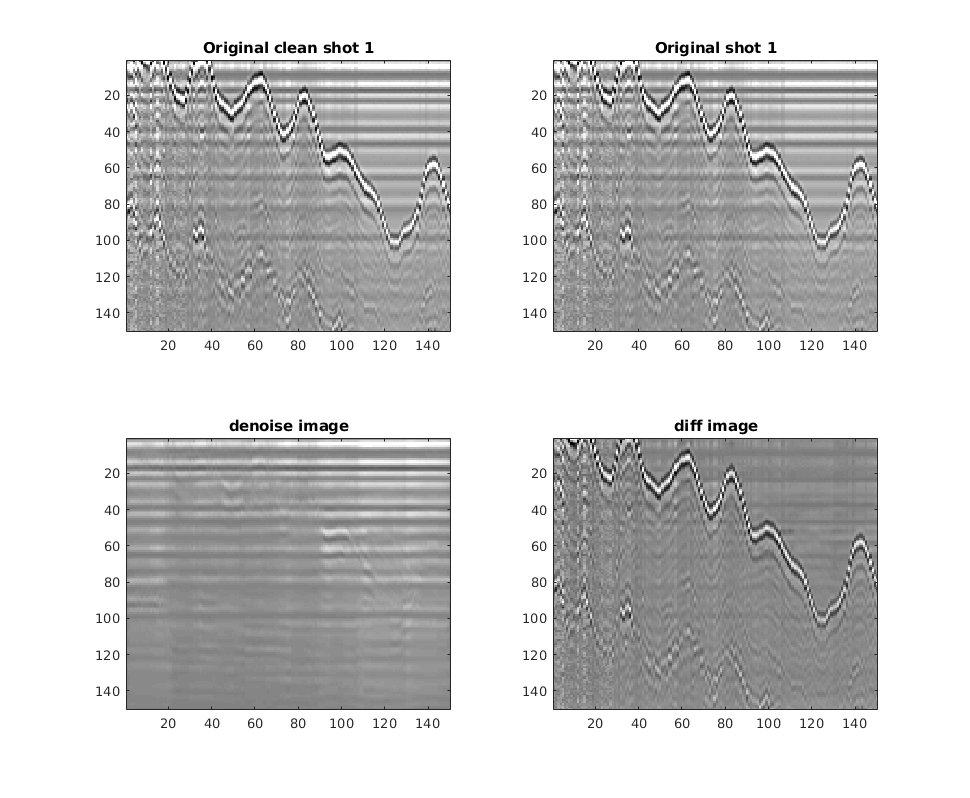 150
150
150
150
23
Outline
Motivation
 Theory
 Numerical Results 
 Summary
24
[Speaker Notes: This is my outline. First is the Motivation. 
Then is the theory part, next is numerical Examples,
and finally is the conclusion.]
Summary
A review of convolutional sparse coding
High SNR training learned filters  denoising
Random noise: sparsity
Coherent noise: exclude coherent noise features (manually)
25
[Speaker Notes: This is my outline. First is the Motivation. 
Then is the theory part, next is numerical Examples,
and finally is the conclusion.]
Acknowledgments
The sponsors of the Center for Subsurface Imaging and Modeling Consortium
For computer time, this research used the resources of the Supercomputing Laboratory at KAUST and the IT Research Computing Group
26
[Speaker Notes: This is my outline. First is the Motivation. 
Then is the theory part, next is numerical Examples,
and finally is the conclusion.]
Thank You Very Much!
27